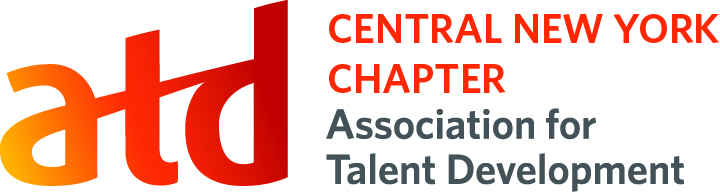 Welcome
CNY ATD
Leadership Team
Onboarding
Acquire knowledge about organization, its inner workings
Learn to understand your role as a leadership team member
Clarifying expectations
Help to become effective organization leadership team members
Leadership Team Onboarding
[Speaker Notes: What is onboarding – providing information about the organization and your leadership role
Leadership Team Onboarding discusses purpose and process]
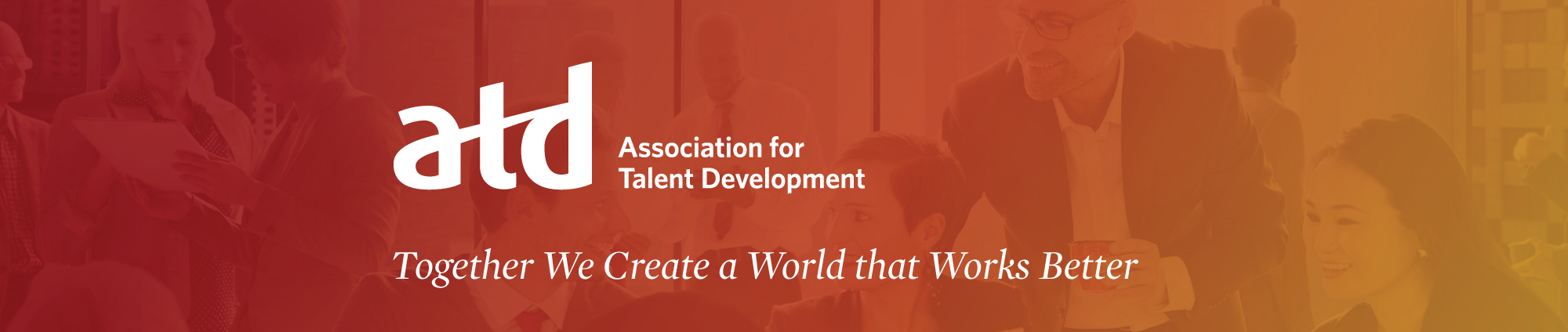 ATD
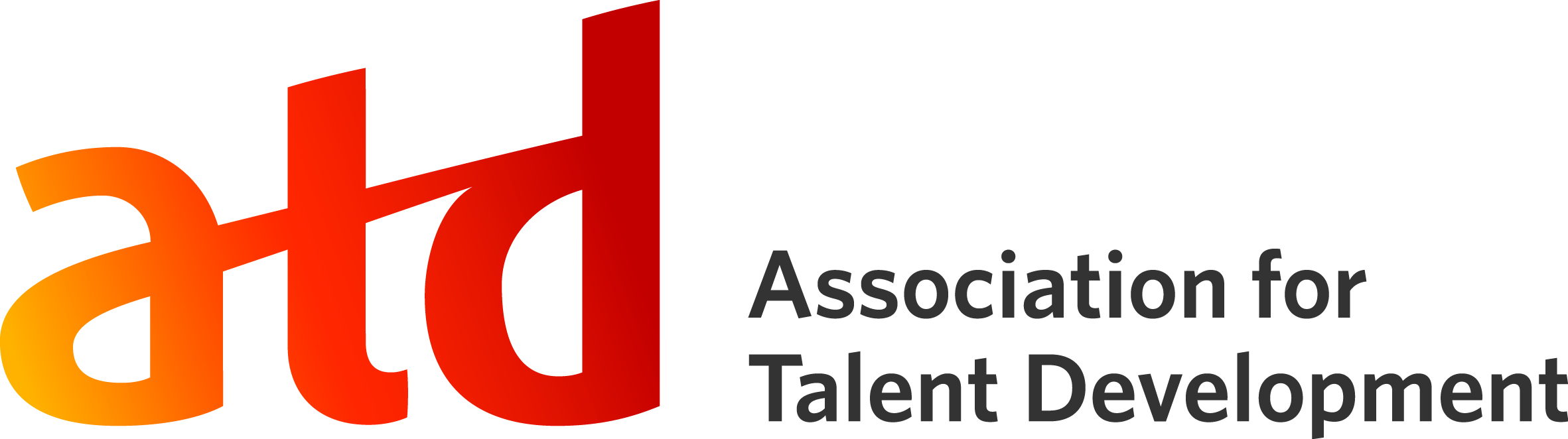 The world’s largest association dedicated to those who develop talent in organizations; 
   
Supporting those who develop the knowledge, skills and abilities of employees in organizations around the world.
[Speaker Notes: What is ATD?... 
World’s largest association dedicated to talent development professionals, 
Supporting those who develop the knowledge, skills and abilities of employees]
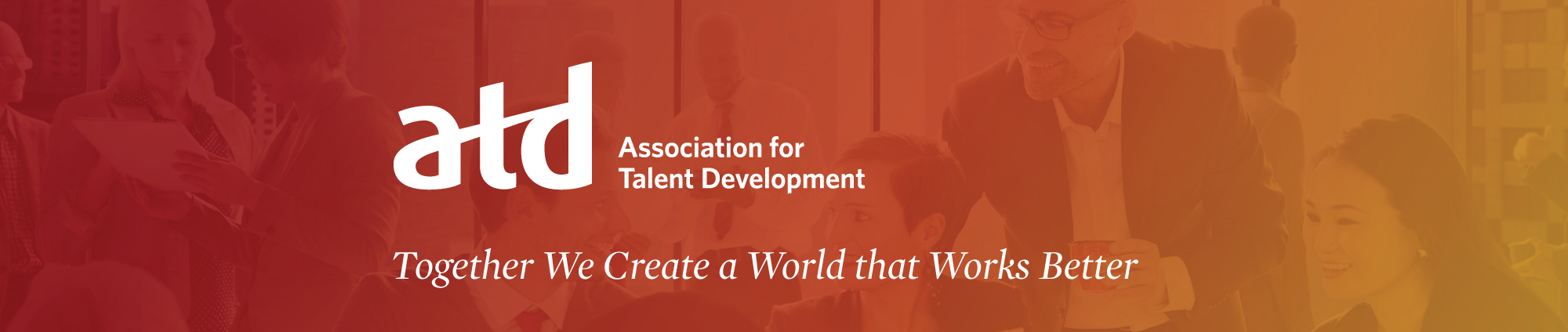 ATD
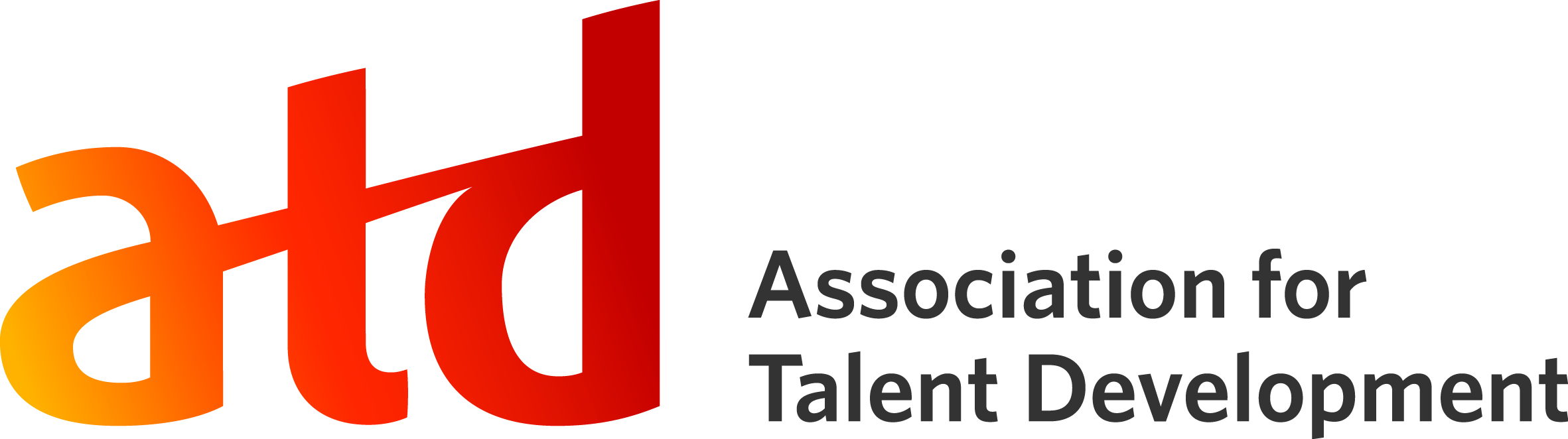 Mission
Empower professionals to 
develop talent in the workplace
[Speaker Notes: Mission – to support the people who develop individuals]
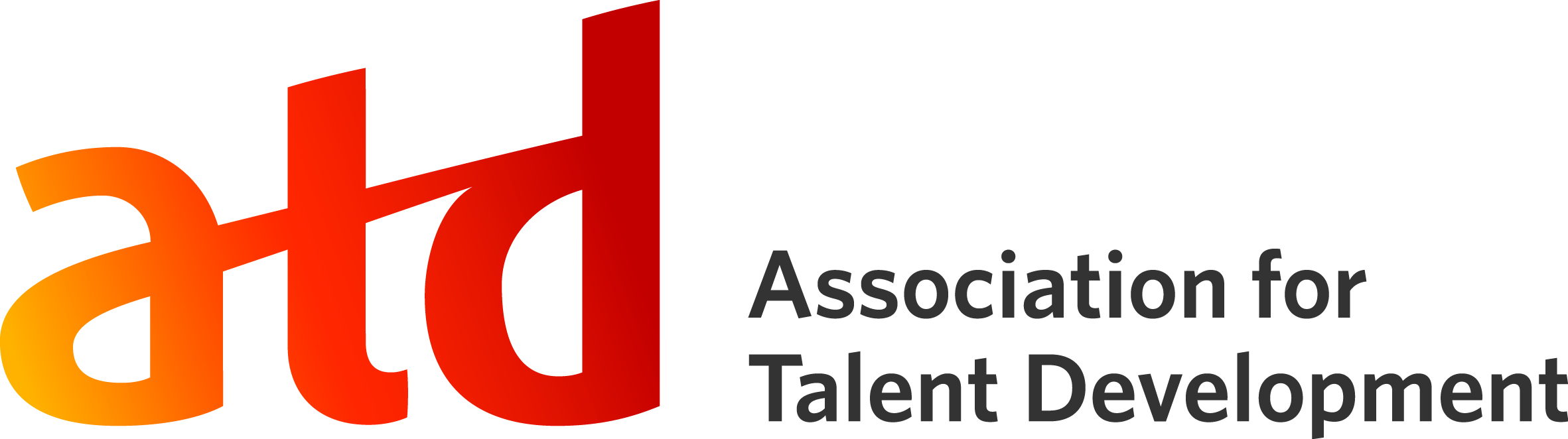 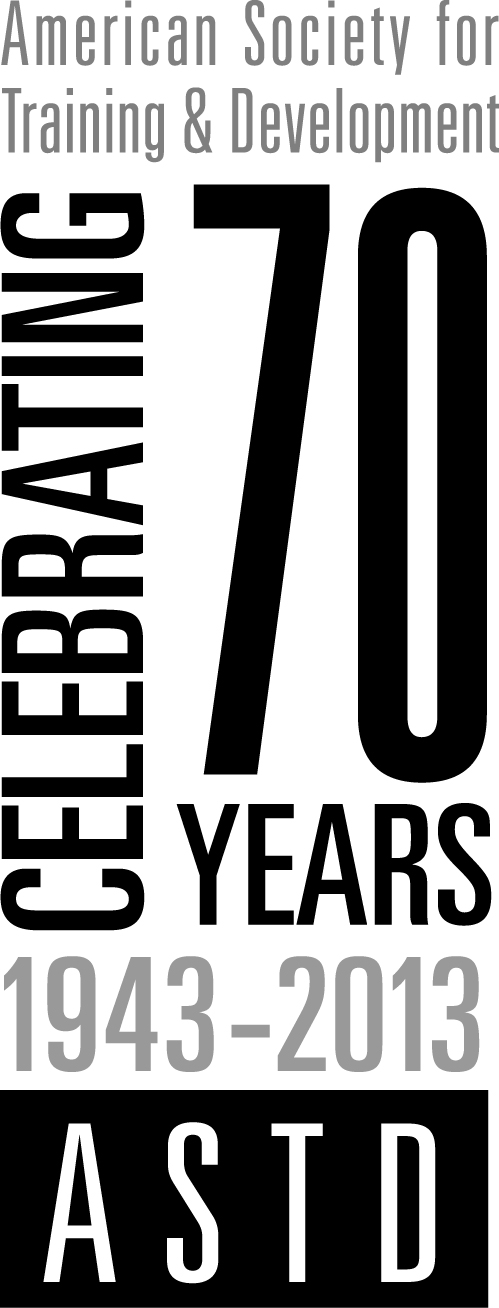 Evolved, Grown, Broadened

Linking the 
development of people, learning and performance 
to individual and organizational results
[Speaker Notes: Started in 1943, going into 75 years…… profession has evolved, grown, broadened…… to meet the growing needs of profession….. from training and development, to learning and performance, to linking to results/showing impact, to making a the name change to address overall organizational talent development]
ATD Evolution
Training
Development
Learning
Performance
Results
Link to Goals
[Speaker Notes: from training and development, to learning and performance, to linking to results/showing impact/becoming an integral part, to making a name change to address overall organizational talent development]
Talent Development
Shift to a knowledge society
Increasing productivity of workers
Improve current performance 
Prepare for future
Talent will be the engine of business

How to develop talent?
[Speaker Notes: Why talent development
w/ shift to information and knowledge society over the last 50 plus years; 4th industrial revolution digital/technology
Businesses’ desires to continue to increase productivity
improving current performance and efficiency
Preparing workers for future 
quickly changing workplace;  quickly changing job skill needs
managing constant change, transition to new roles, new technologies, innovation
Acknowledging that talent, the development of knowledge, skills and abilities of the human capital of businesses, will be the foremost driver for business…… how to teach employees to learn better and faster; in many ways -classroom, e-learning, social, informal, microlearning]
Talent Development FieldTransformation
Organization needs
Employee needs
Talent Development functions
Interconnectedness
Organization structure
Differences in organizations 

Finding, developing, retaining, 
engaging and inspiring talent
[Speaker Notes: ATD conducted research on this transformation of the talent development field along with noting trends
Reviewed needs of organizations and employees to succeed 
Identified the various functions that encompass overall talent development
Noted the interconnectedness of these functions across the organization 
Drafted an organization framework for talent development
Recognizing that organizations’ needs may be different…… no 1 size fits all

With goal of aligning organizations to meet their business needs through finding, developing, retaining, engaging and inspiring talent in today’s knowledge environment]
Talent DevelopmentDefined
Talent Development Framework


http://puzzle.td.org
[Speaker Notes: Results of the study was a defining of a talent development framework
- Right click to hyperlink for framework video
- Online tool to create your organization’s talent development structure, moving the function puzzle pieces around]
Talent DevelopmentPrimary Functions
Learning technologies
Managing learning programs
Needs assessment
Onboarding
Performance improvement
Performance management
Training delivery
Change management
Coaching
Compliance
Employee engagement
Evaluating learning impact
Executive development
Instructional design
Leadership development
[Speaker Notes: The 15 primary talent development functions defined from research
Some old standards – assessment, design, development, implementation, evaluation
Some addressing productivity, performance
Some looking at the future – change, technologies, coaching]
Talent DevelopmentSecondary Functions
Recruitment
Sales Enablement
Strategic Planning
Succession Planning
Talent Acquisition
Talent Engagement
Talent Management
Talent Mobility
Tuition Assistance
Workforce Planning
Assessments
Career Development
Compensation and Benefits
Competency Model Development
Cross-Cultural Training 
Diversity and Inclusion
Knowledge Management
Fostering Innovation
Human Capital
Job Shadowing
Organizational Development
Organizational Effectiveness
Performance Consulting
Recognition and Rewards
[Speaker Notes: The 24 secondary talent development functions defined from research]
Talent Development
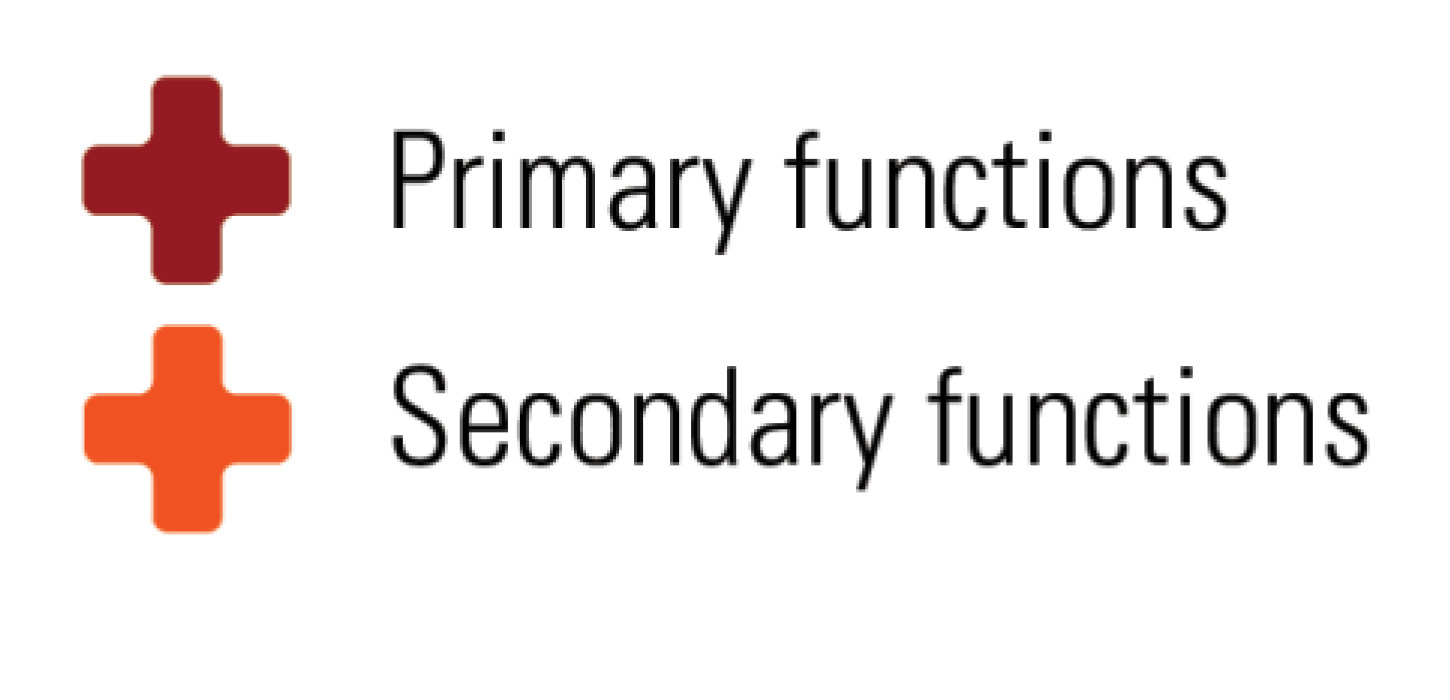 [Speaker Notes: An overall talent development framework/puzzle w/ the 15 primary talent development functions in red along with other secondary or occasional functions]
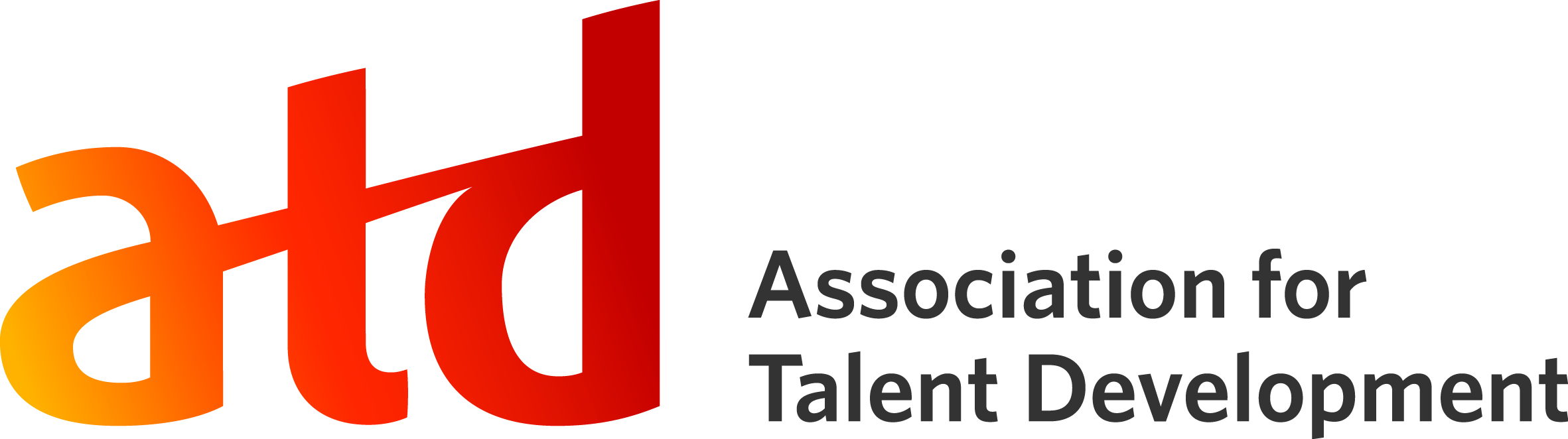 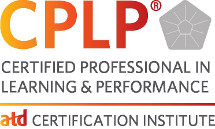 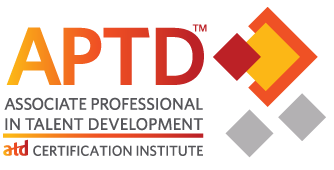 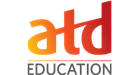 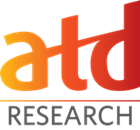 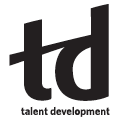 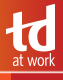 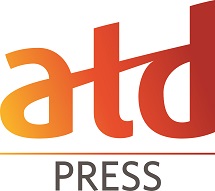 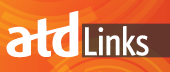 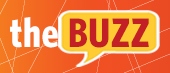 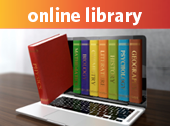 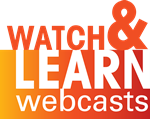 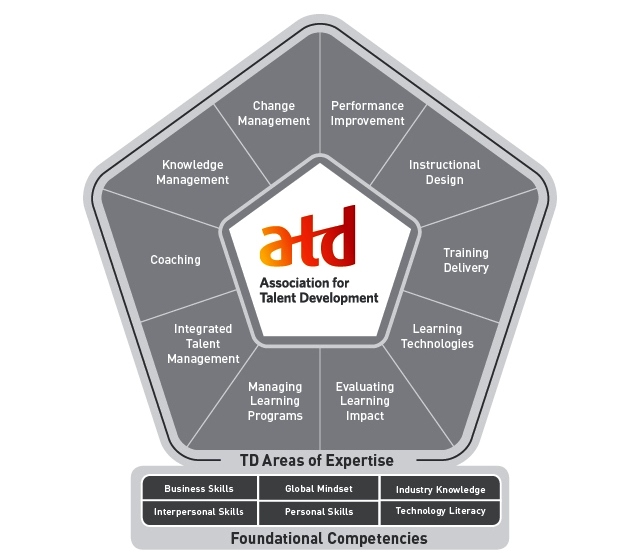 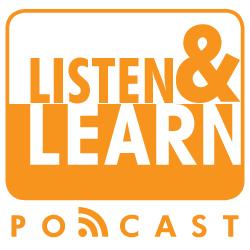 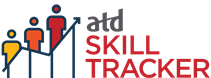 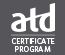 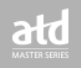 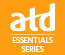 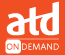 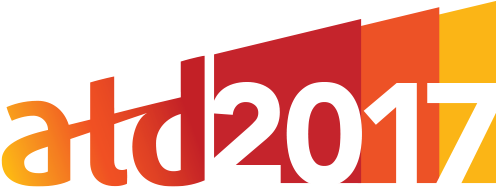 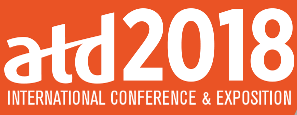 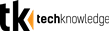 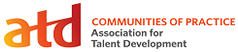 www.td.org
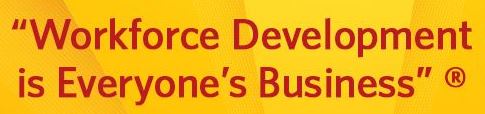 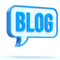 [Speaker Notes: ATD provides: research, public policy, publications (books, magazines), education, conferences, certificate programs]
ATD Communities of Practice
Career Development
Global HRD
Government
Healthcare
Human Capital
Learning & Development
Learning Technologies
Management
Sales Enablement
Science of Learning
Senior Leaders & Executives
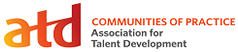 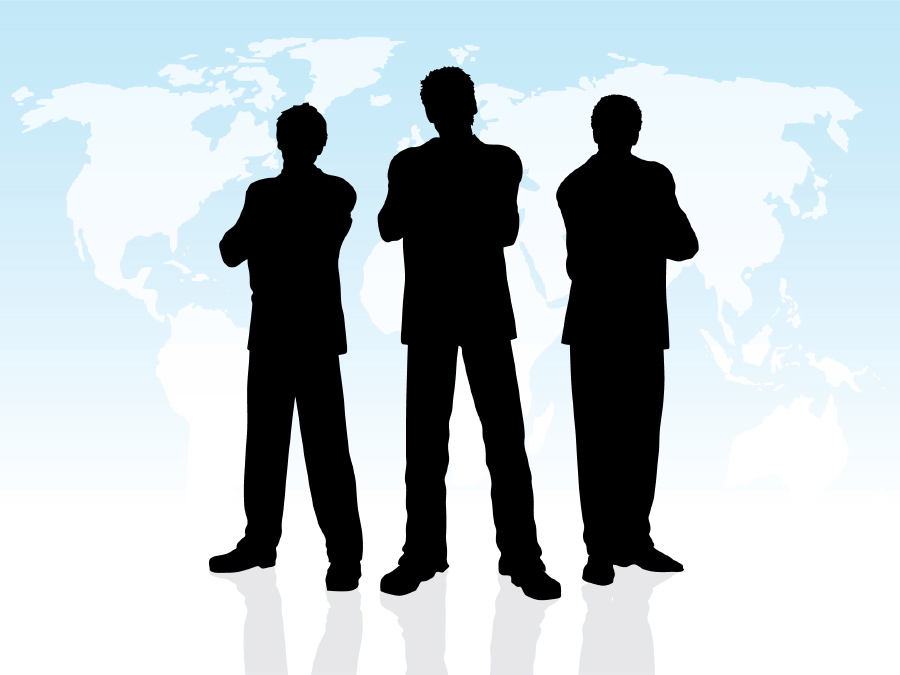 [Speaker Notes: Each community focuses on a key area or industry in the talent development field providing content, offerings, resources, discussions]
ATD Publications
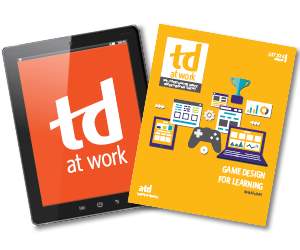 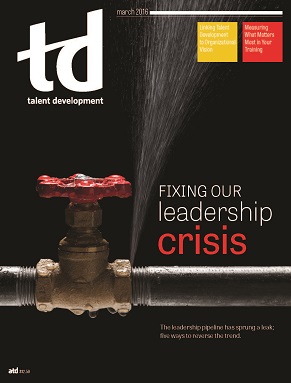 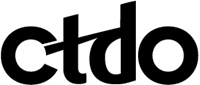 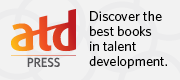 [Speaker Notes: TD is ATD's award-winning magazine covering industry best practices, emerging technologies, and trends. 

TD at Work , a short format, practical resource featuring easy-to-apply tips, tools and content.

Books on various talent development topics]
ATD Digital Resources
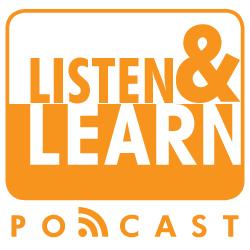 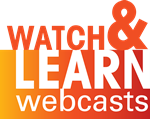 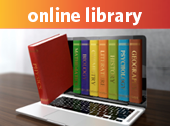 [Speaker Notes: Webcasts and podcasts by industry expert on various talent development topics – live and archived

ATD’s Online Library has a collection of over 3000 full-text periodicals, journals, and newspapers and hundreds of business books summaries]
ATD Digital Resources
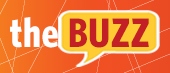 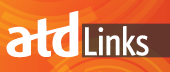 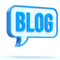 [Speaker Notes: ATD Links - In Practice articles with pragmatic discussions on applying learning and performance concepts in the field

The Buzz features executive summaries of noteworthy articles on training, workforce development, e-learning and other topics of importance to talent development professionals

Blogs by subject matter experts]
ATD Research
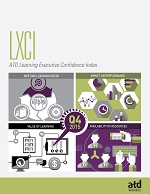 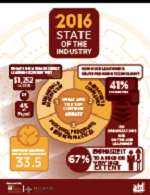 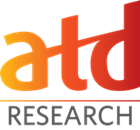 [Speaker Notes: ATD does a lot of research creating various white papers and reports

2 recurring reports by ATD research are
- State of the Industry – their annual review of talent development trends.
- The quarterly Learning Executive Confidence Index which assesses the expectations of learning executives for the learning function in organizations for the next six months]
ATD Public Policy
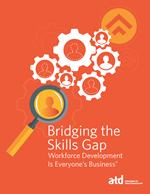 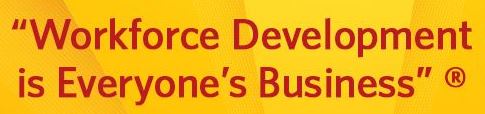 [Speaker Notes: ATD public policy, government relations work
Developing and advocating for public policies that support building a highly skilled workforce
Monitoring bills introduced in senate and house that have a connection to or impact on training and talent development.

Bridging the Skills Gap…. Working w/ Dept of Labor on workforce training]
ATD Education
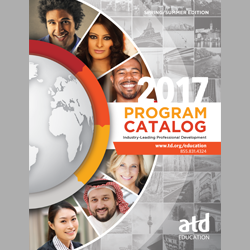 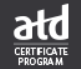 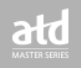 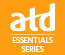 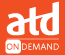 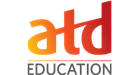 [Speaker Notes: ATD offers a variety of online, face to face and on demand education programs, including certificate and master series programs in select disciplines]
ATD Conferences
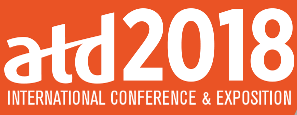 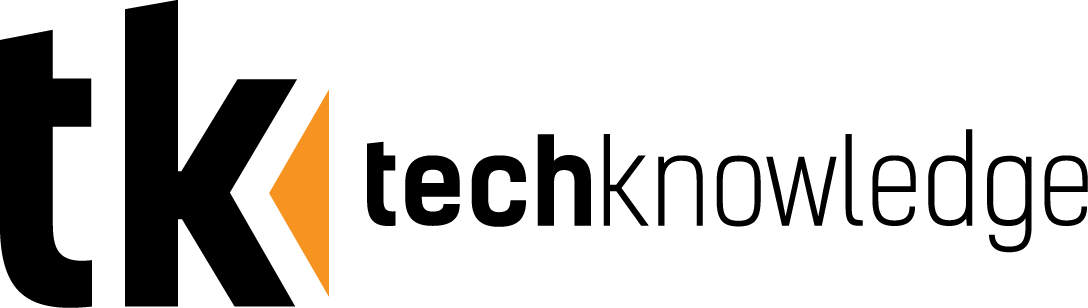 [Speaker Notes: ATD International Conference & Expo is largest conference in the talent development field  w/
- Over 10,000 professionals in the learning field
- Over 300 educational sessions covering every aspect of the learning industry.
EXPO featuring more than 300 exhibitors providing the latest products and solutions.

Techknowledge asks the question How can technology take your talent development efforts to the next level? It’s the place to learn about the latest technology trends from thought leaders and practitioners who are on the leading edge]
ATD Competency Model
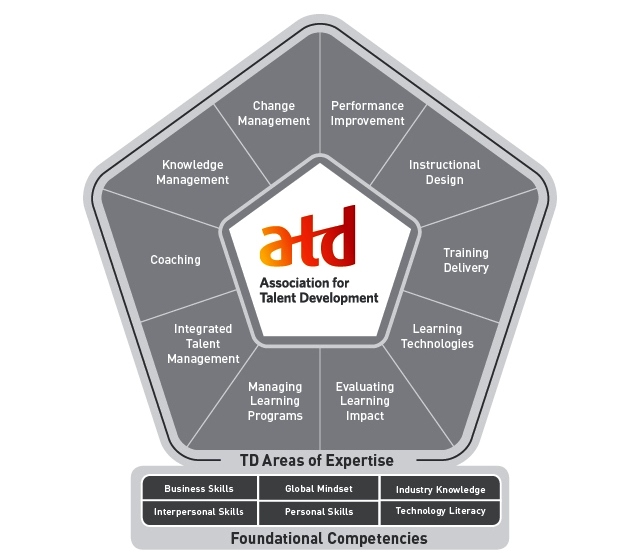 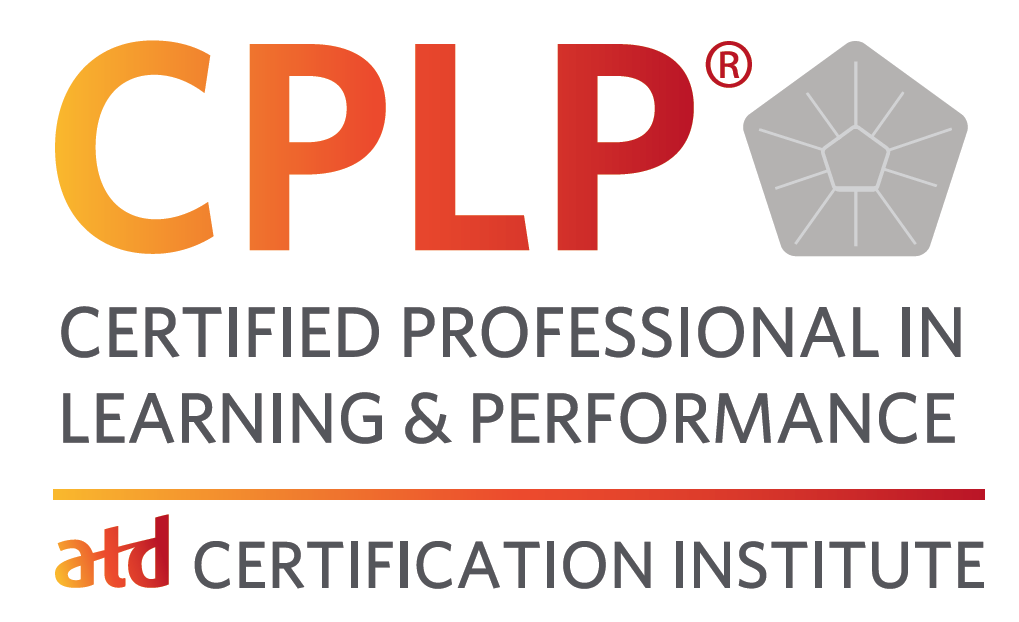 * CNY ATD has 6 CPLPs *
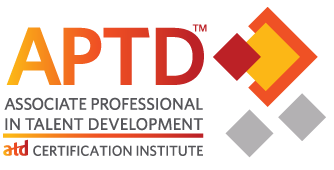 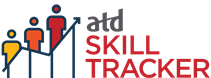 [Speaker Notes: ATD Competency Model – created to define the talent development profession and the various areas of expertise for all those in the field…..  the Model is the foundation for the only professional certification in the talent development field – the Certified Professional in Learning and Performance™ (CPLP)…..  and the new APTD Associate Professional in Talent Development .
Assess your skills and knowledge with Skill Tracker]
ATD Members/Affiliates
Members 
120 Countries
Public and private organizations
Every industry sector
Affiliates
125 Chapters
International strategic partners
Global member networks
[Speaker Notes: Members – 120 countries
Chapters – 125, including Central New Yok]
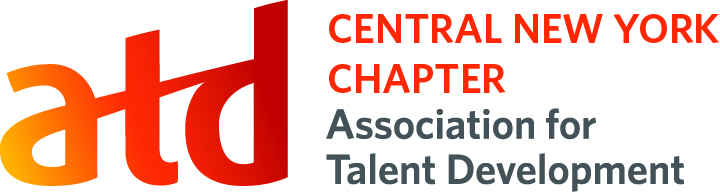 Local affiliate chapter of Association for     Talent Development (ATD)
Covering 16+ counties from the Canadian border to the Pennsylvanian border in the central area of New York State
Award winning, nationally recognized
Celebrating 45 years in 2017
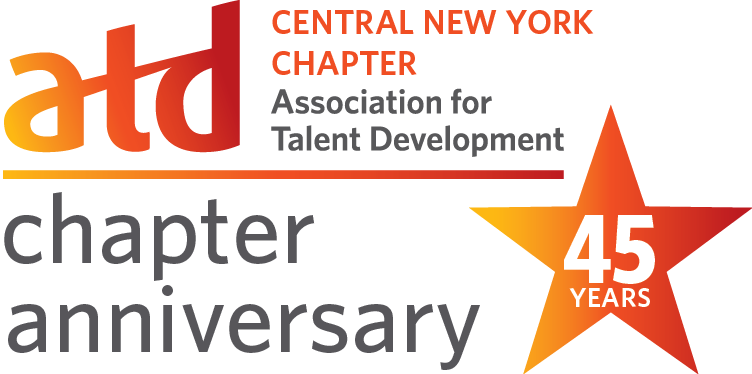 [Speaker Notes: What is CNY ATD….. 
- Local affiliate ATD
- Proud to be celebrating 45 years
- Proud to have had received numerous national and local recognitions including 16 ATD recognitions…..]
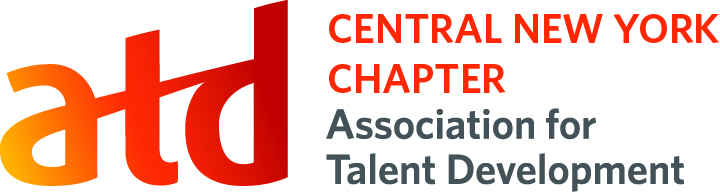 Purpose
    
To promote professional activities 
for talent development* professionals

also defined as training, development, learning and performance
Update words for TD puzzle thru slide 27
By-Laws
[Speaker Notes: Our Purpose – from by-laws…….  We’re about talent development which we also define as training, development, learning and performance
ByLaws identifies organization and states how governed]
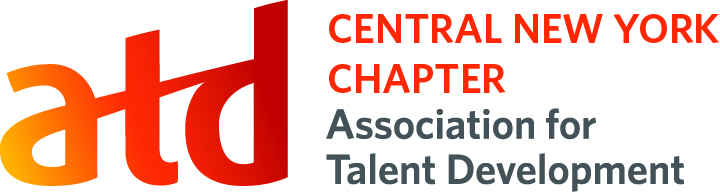 MISSION
    
Connecting talent development 
professionals throughout the region, while contributing to the growth and 
recognition of the profession
[Speaker Notes: Our mission…. Connecting, contributing, recognizing]
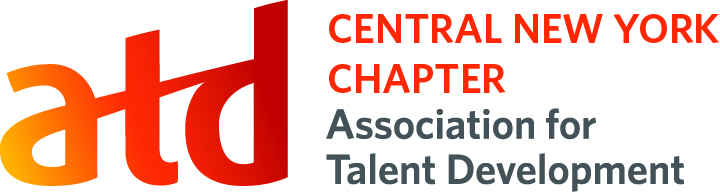 Membership
    
Open to those who have interests in 
talent development including training, development, learning and performance
Membership Policy
[Speaker Notes: Who we are – Membership association – from by-laws…… those interested in talent development
Membership Policy details classification, dues, renewals and lapses]
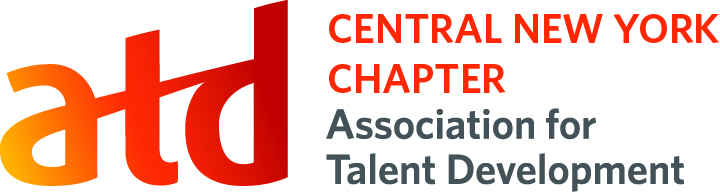 Membership
    
CNY ATD’s over 140 members are 
professionals representing varied organizations as employees and independent consultants
[Speaker Notes: Who are our members]
CNY ATD Member Benefits
Networking with local peers
Sharing experiences and best practices
Professional development & informal learning
Resource for talent development
[Speaker Notes: Benefits of membership…….. networking, sharing experiences, learning opportunities, resource]
CNY ATD Programs
Networking & Informal Learning Activities

   



Professional Development Programs




    Emerging
   


LinkedIn Group Discussions  





 
Career Center
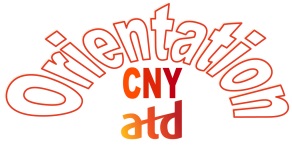 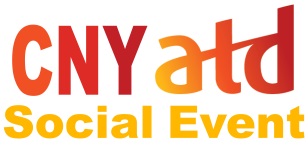 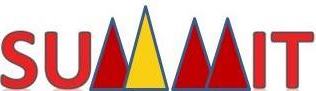 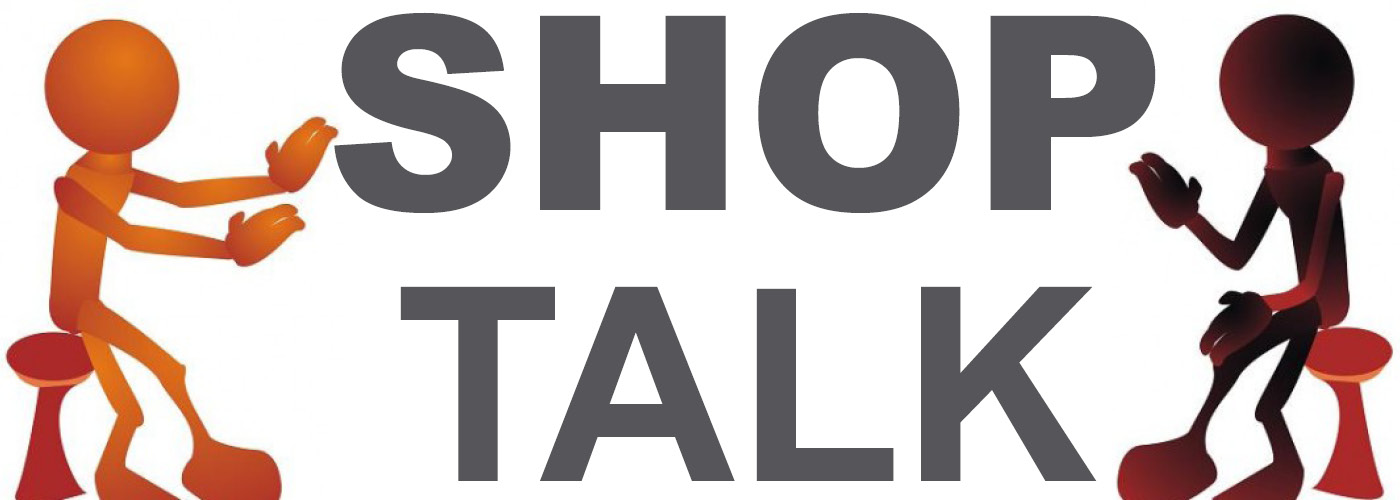 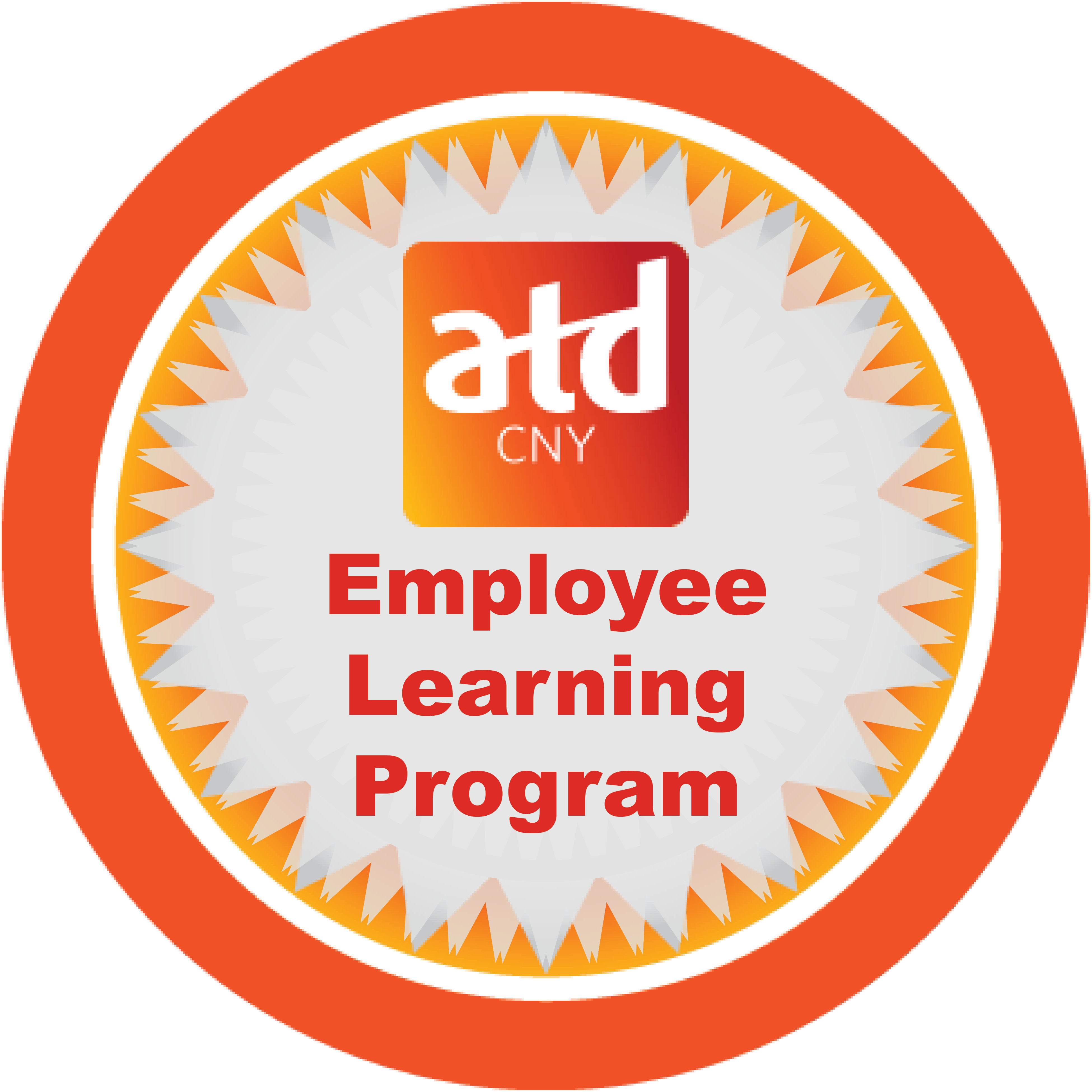 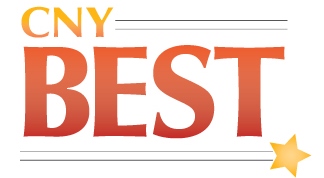 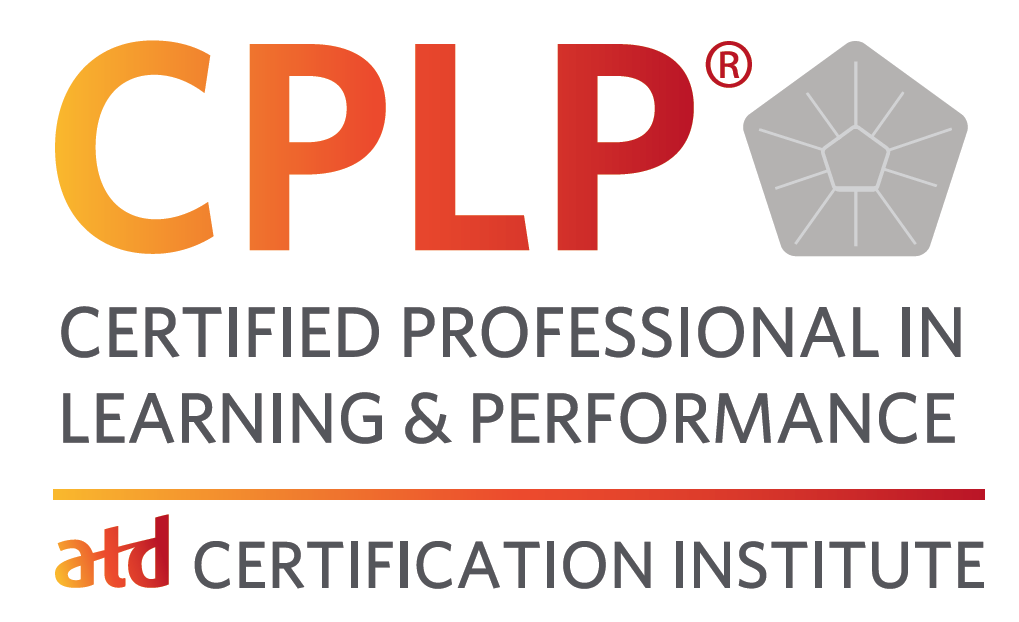 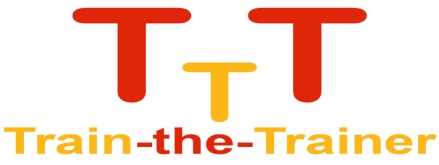 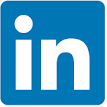 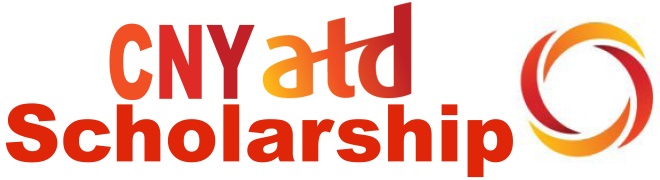 [Speaker Notes: How we meet our mission and what we do – an overview of all our programs]
CNY ATD Committees
Membership
 
Programs

Emerging
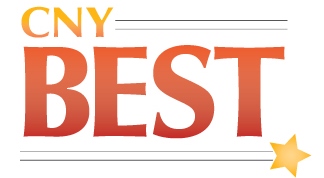 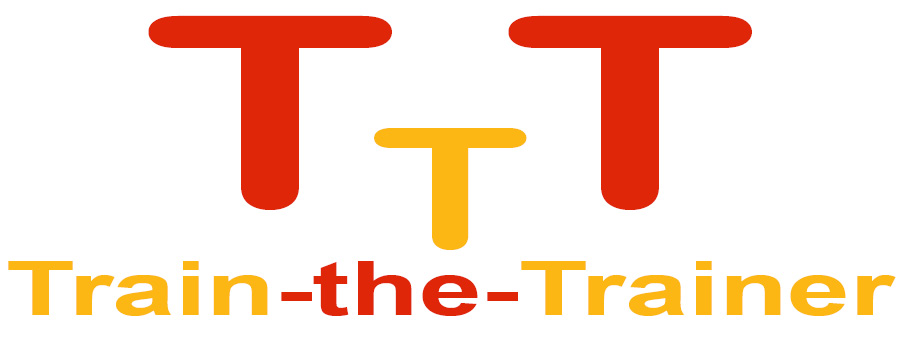 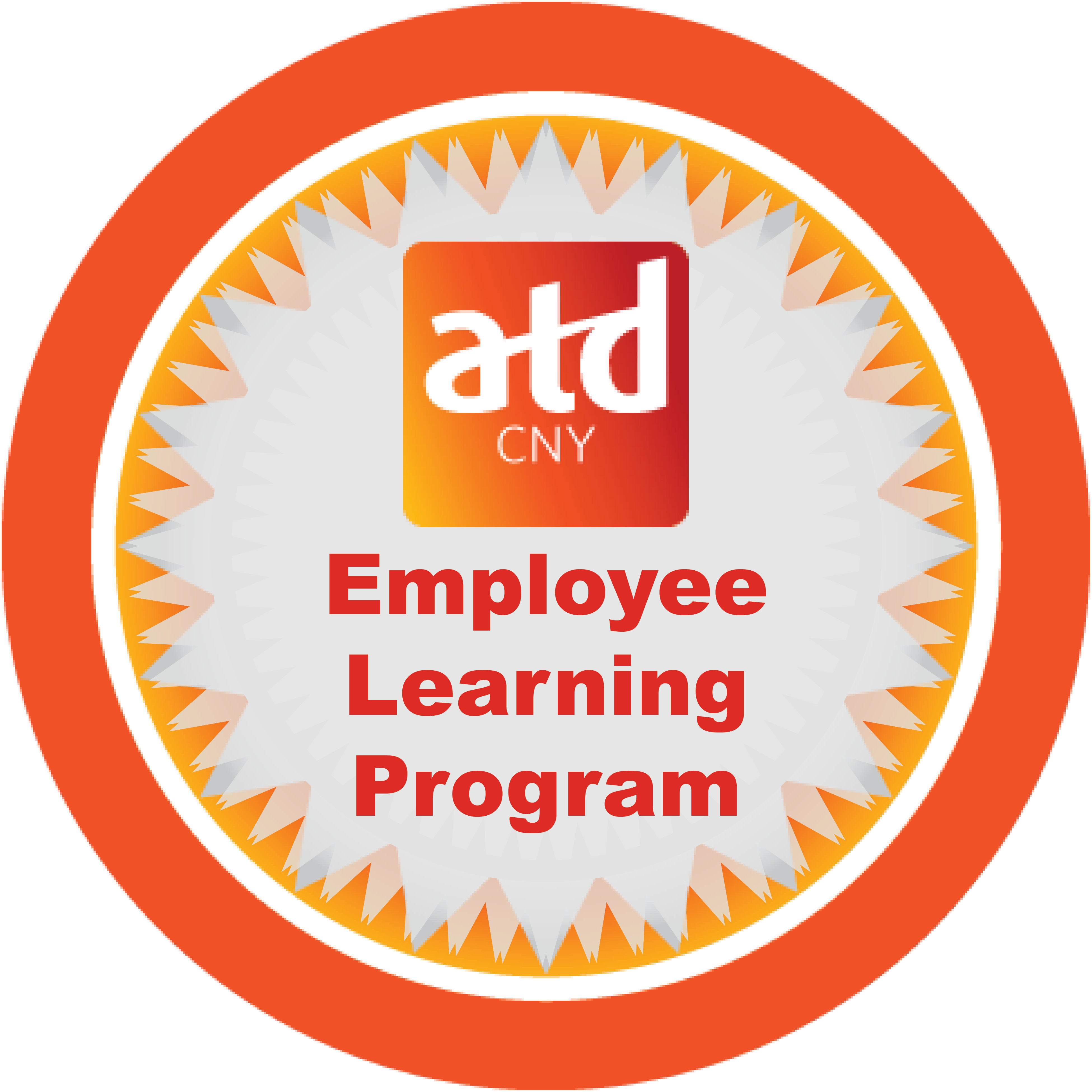 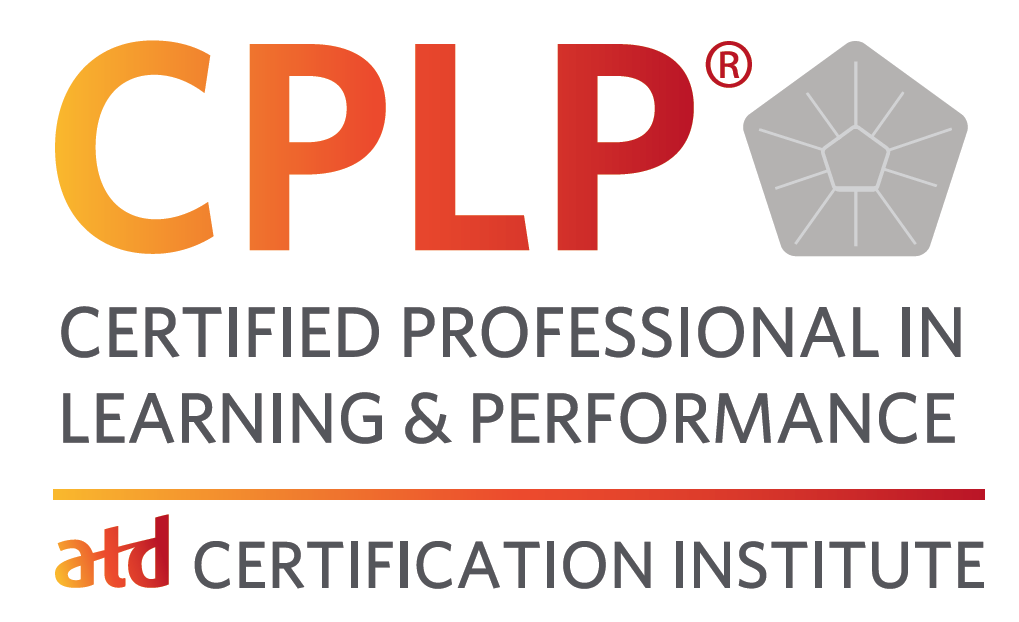 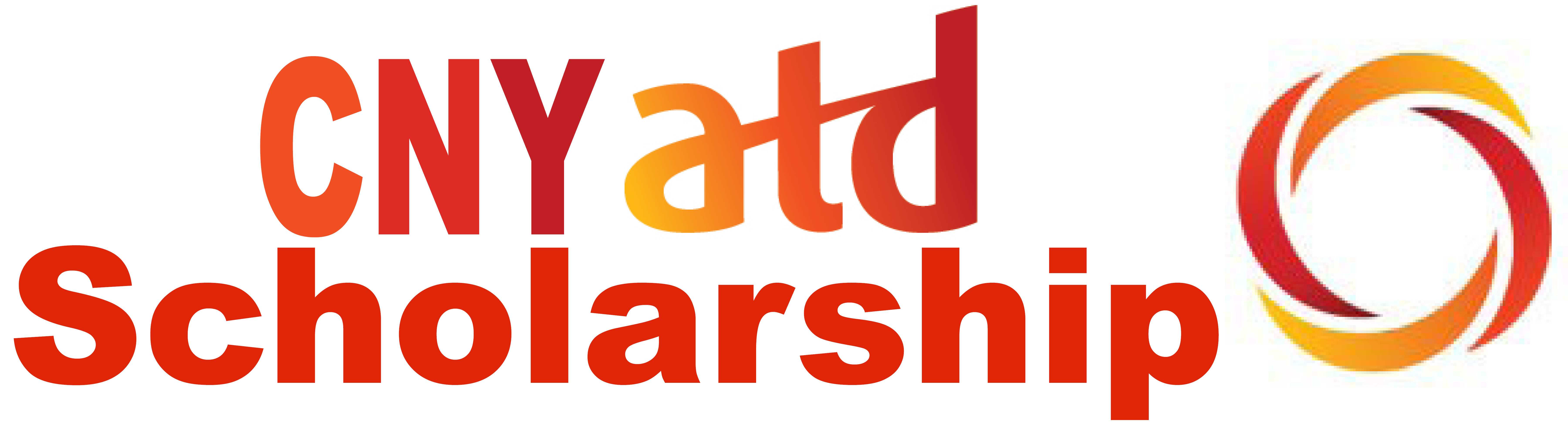 [Speaker Notes: How we accomplish meeting our mission thru our committees……  it’s where you can get involved in organization, where good connections are made]
CNY ATD as a Resource
Review emails and website for information
Attend upcoming CNY ATD activities
Connect/Follow/Join CNY ATD on LinkedIn
Get involved on a CNY ATD committee
www.cnyastd.org
[Speaker Notes: CNY ATD as a resource for members and talent development community]
CNY ATD History
Started in 1972
45th Anniversary in 2017
2006 - ‘Back from the Brink’
Recognitions
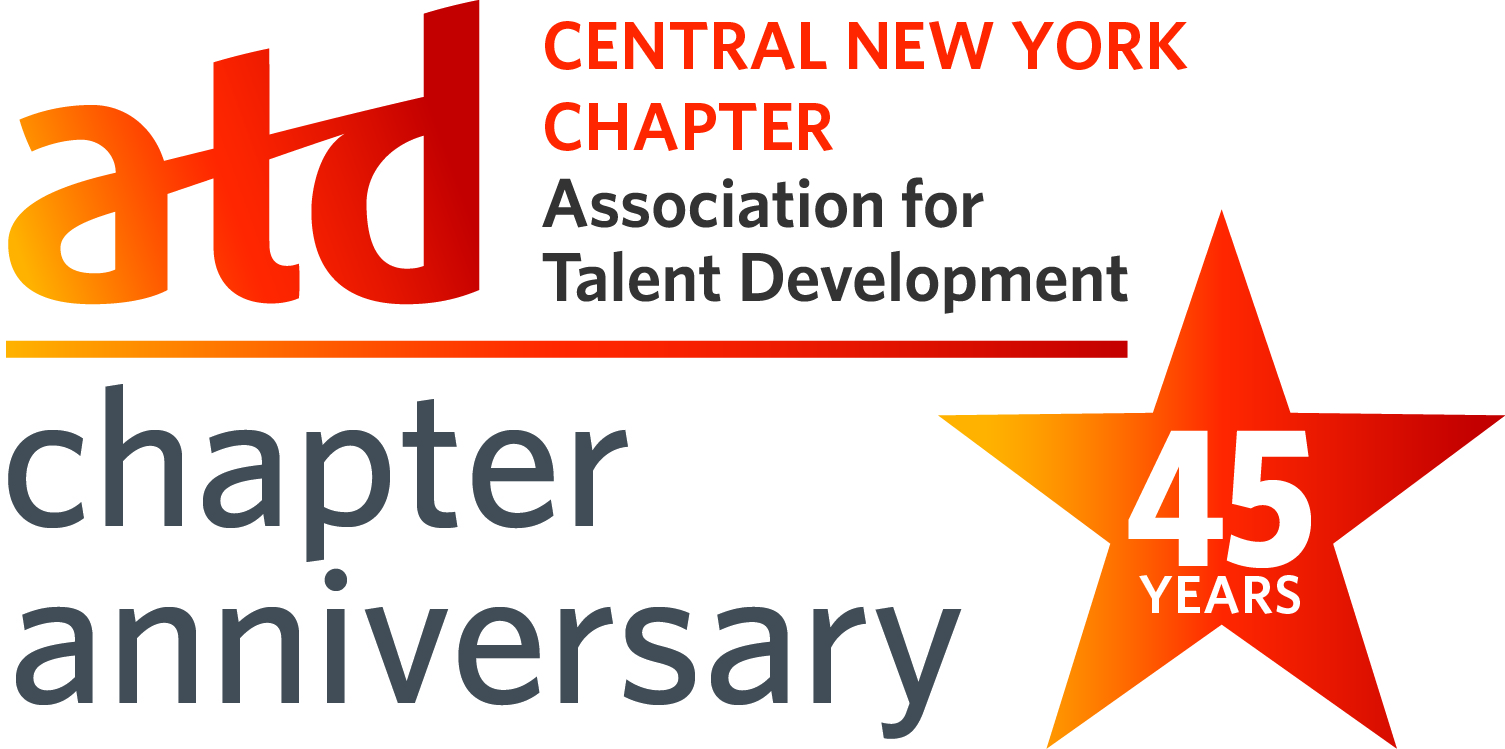 [Speaker Notes: Some history – 45th Anniversary in 2017]
CNY ATD Brink
Membership – significant loss, down to 70
Financial - $ 5,000 loss
Activities - few
Engagement (encounters) – low
Involved (volunteers) – minimal
Leadership – resigned
[Speaker Notes: In 2006, crisis……]
CNY ATD Back from…
Membership – up to 160; generally over 140
Financial – excess cash exceeds $ 5,000
New Initiatives                                          Curation
Engagement (encounters) – over 60%
Involved (volunteers) – over 30%
Leadership – strong committees
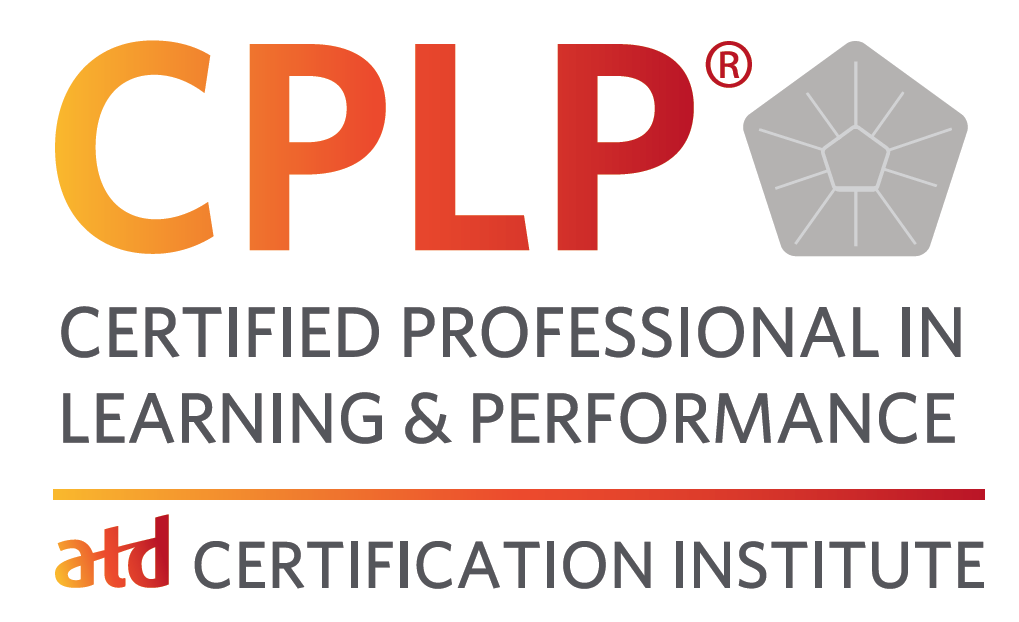 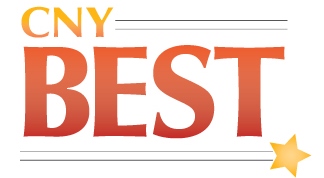 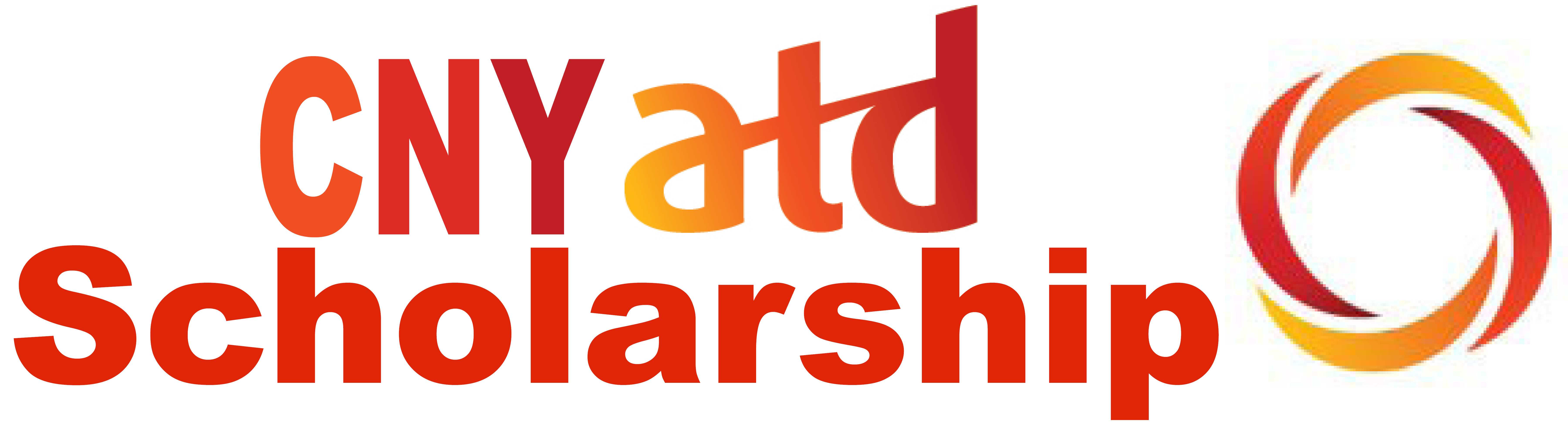 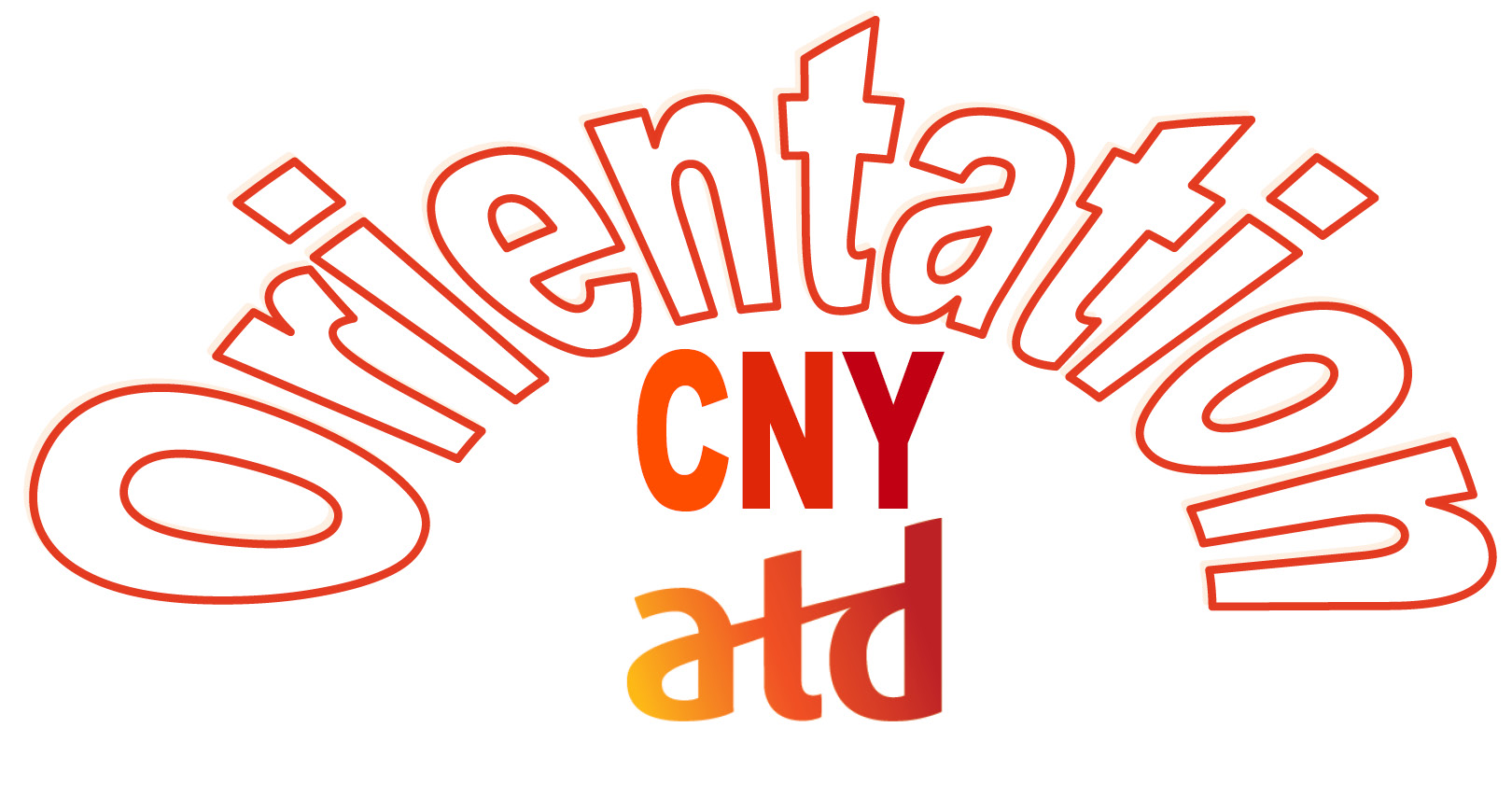 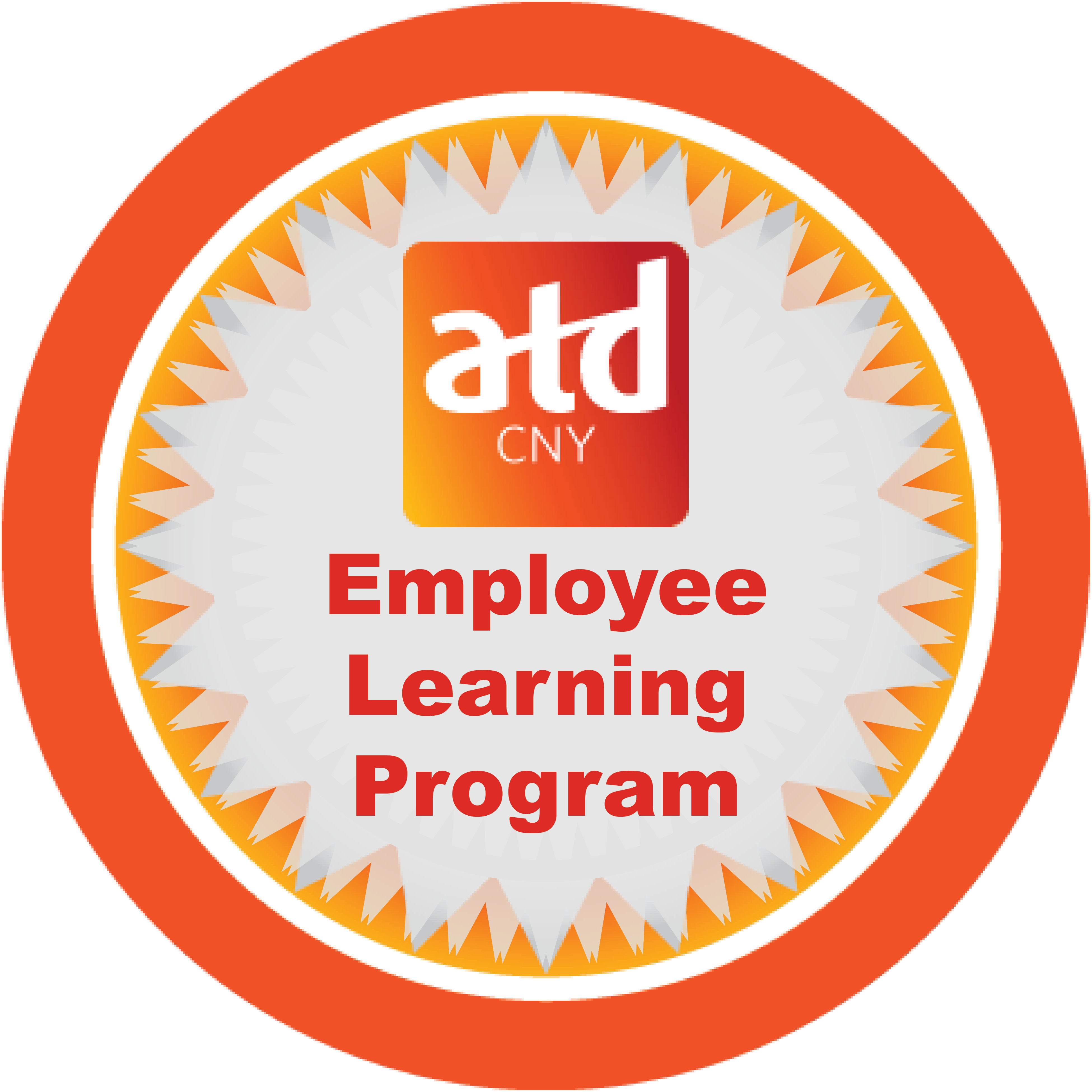 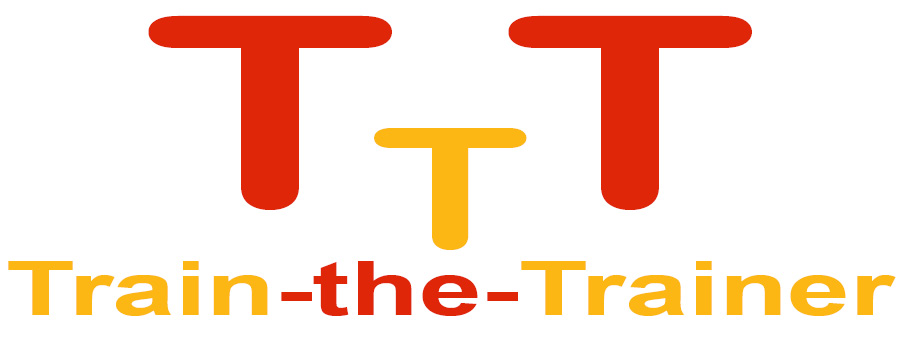 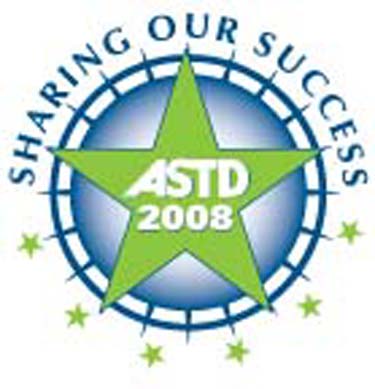 [Speaker Notes: w/ recommitment from new leadership and hiring of managing director, CNY ATD came back from the brink
Bringing structure, strategic direction, new initiatives, stability, growth and excellence to CNY ATD]
CNY ATD Recognitions
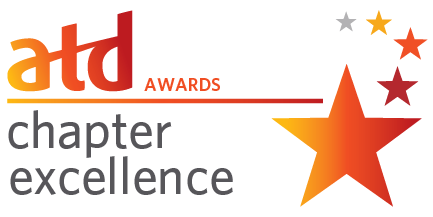 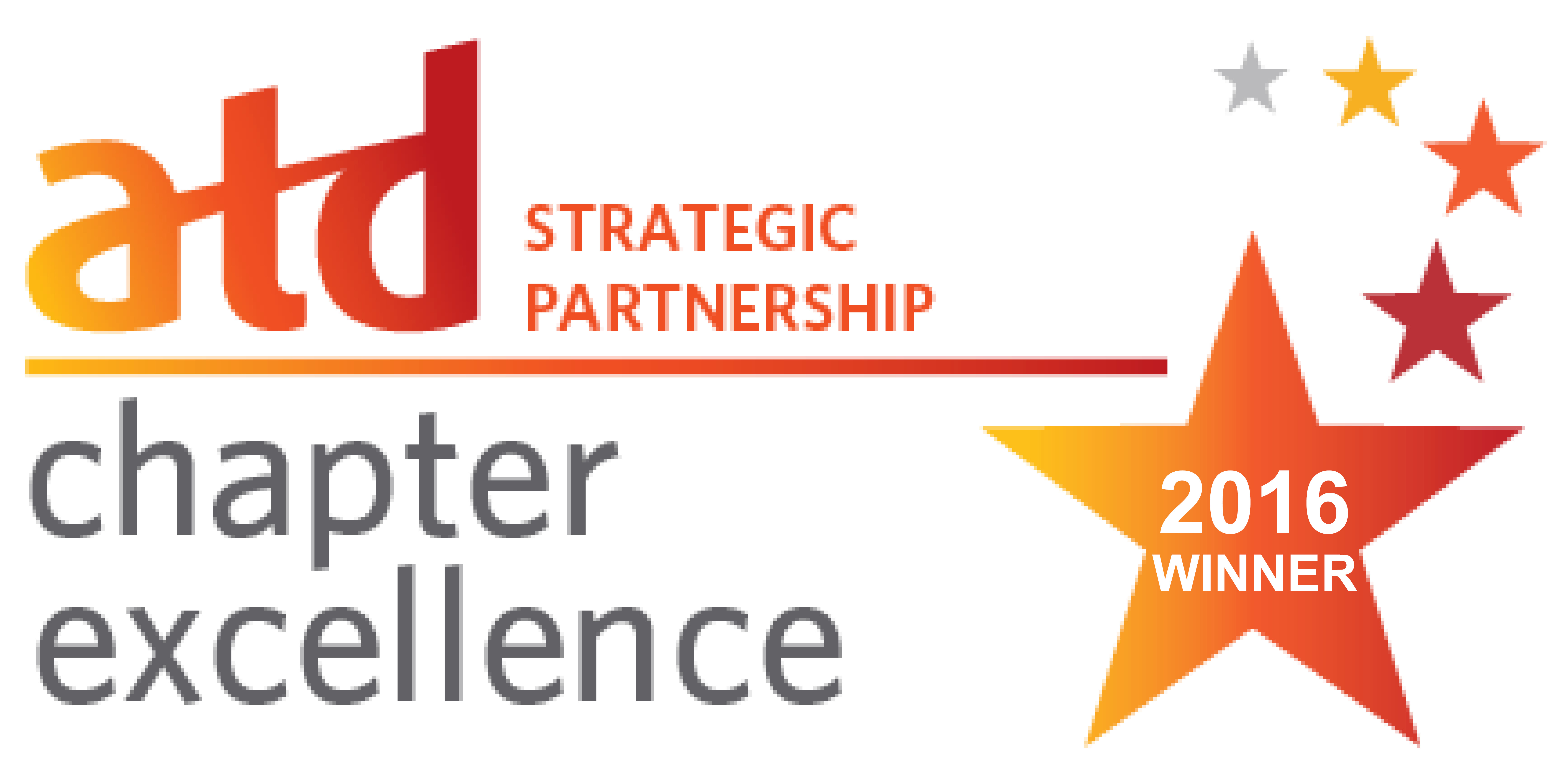 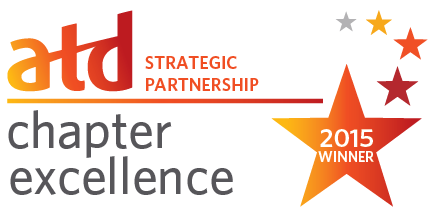 Train-the-Trainer Program
Community Recognition Program
CNY ATD Scholarship Program
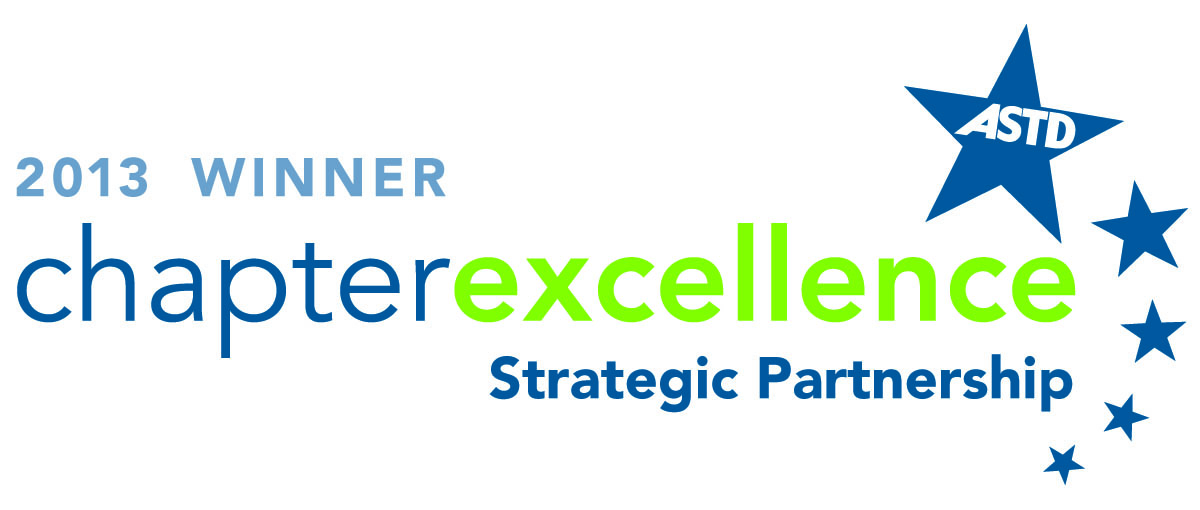 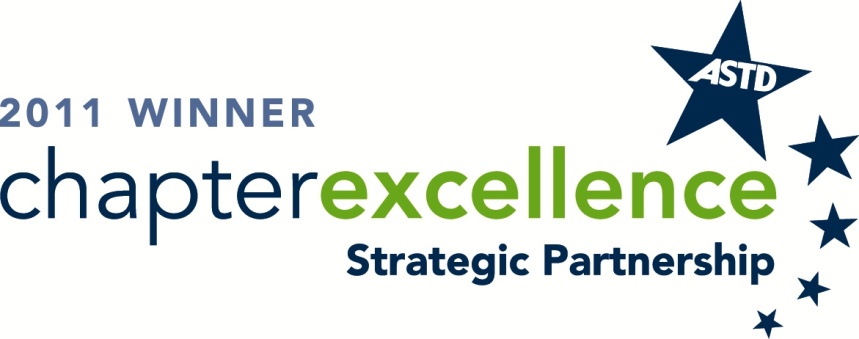 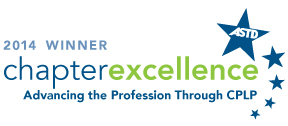 CNY BEST Learning and Performance Program
Employee Learning Week Program
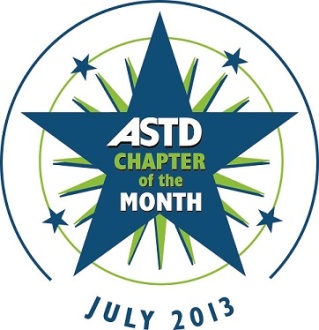 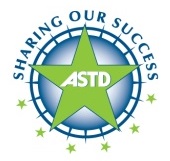 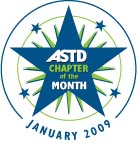 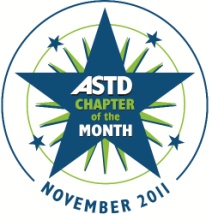 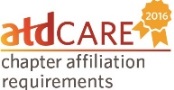 CNY ATD Orientation
Curation
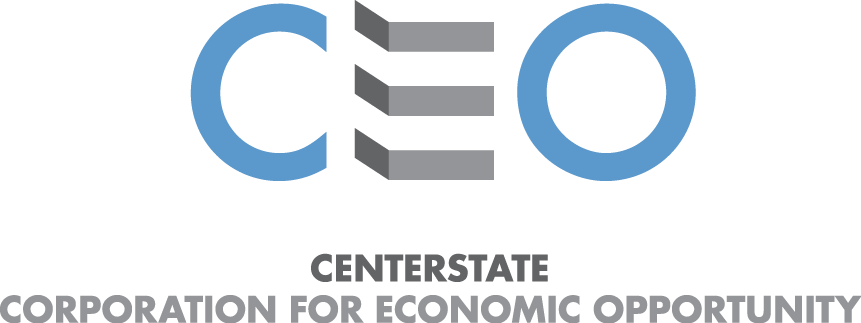 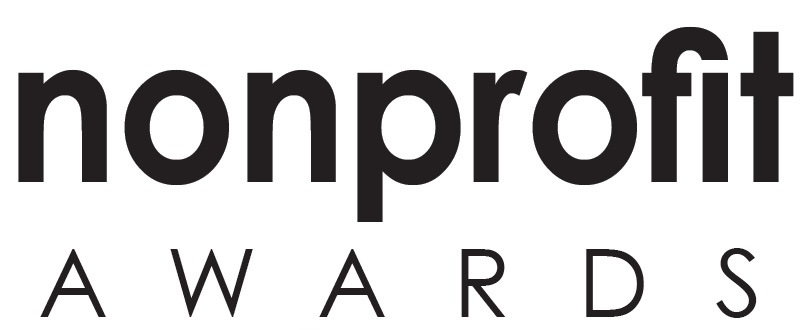 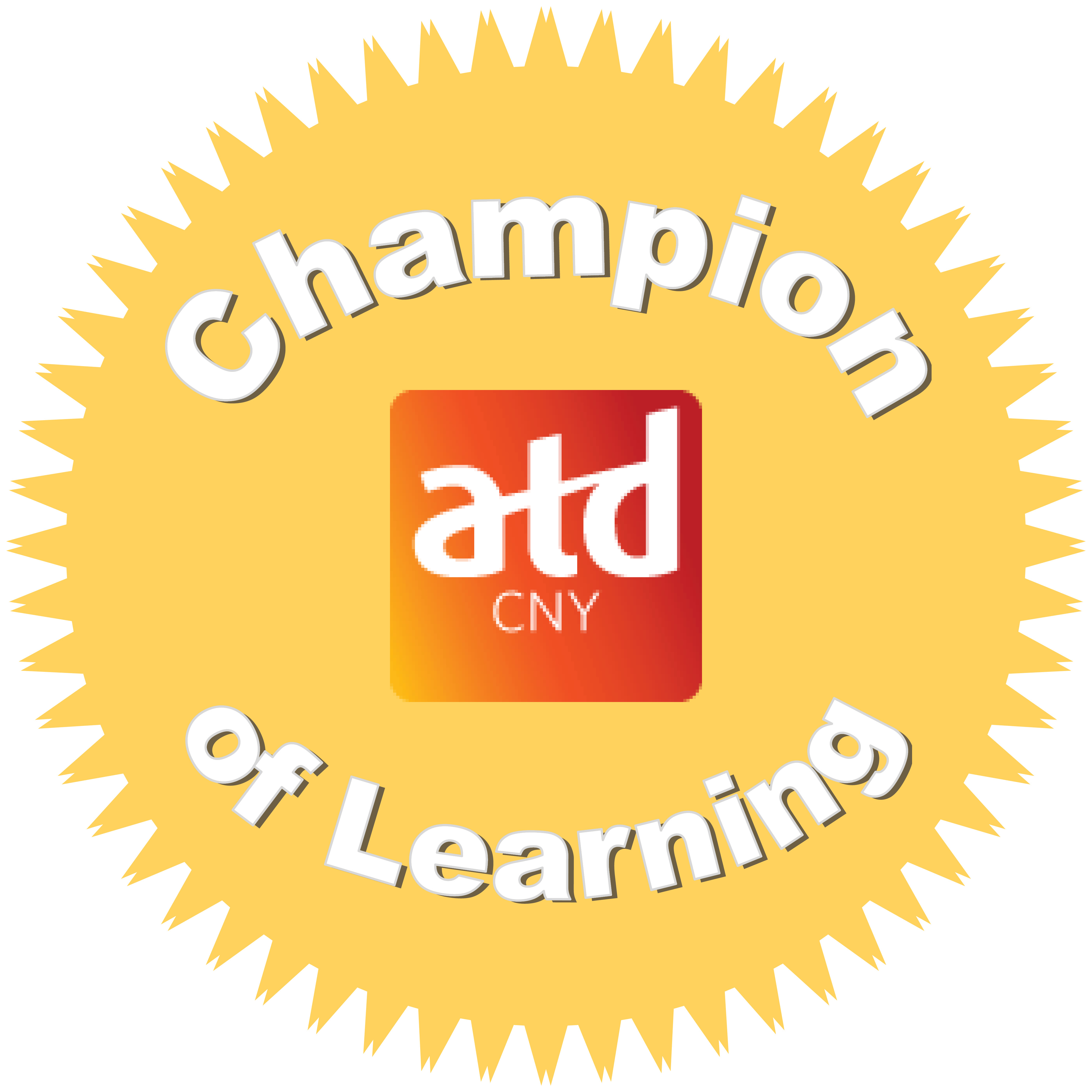 Economic Champion
[Speaker Notes: brief history – since 2006, achieved excellence, resulting in numerous national and local recognitions including 16 ATD recognitions….. Proud of success & recognitions 
 award winning programs – Scholarship, Train-the-Trainer, Community Recognition, CPLP, CNY BEST, Employee Learning, Orientation, Curation]
Moving Ahead
Strategic direction
Continuous improvement
Strengthening operations
New opportunities
[Speaker Notes: Moving ahead….. Continue to get even better]
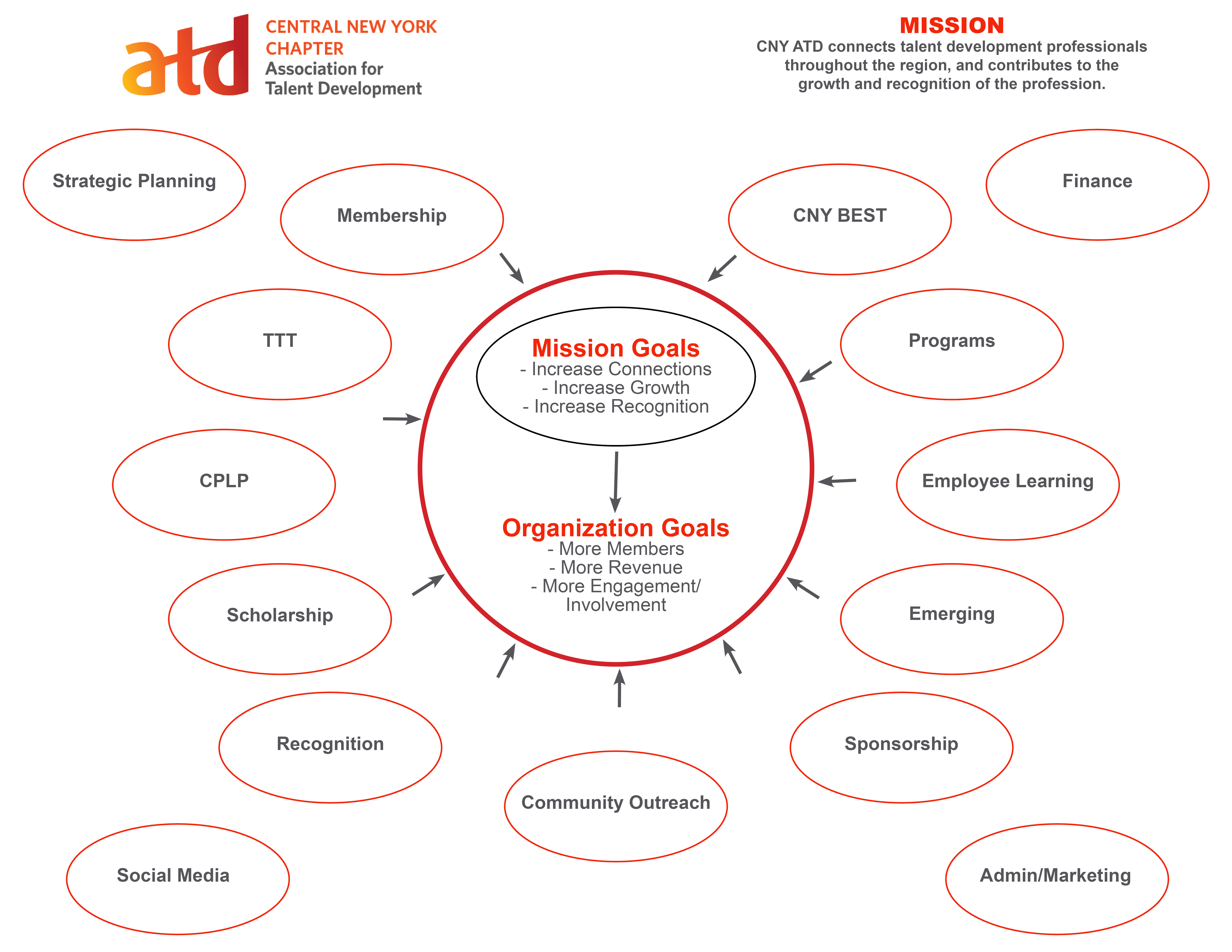 [Speaker Notes: Visual of current organization -  showing individual areas contributing to mission and goals
Area Overview document provides an overview of areas which are covered on next slides]
Strategic Planning
Purpose 
Oversee governance and operations for organization
Set strategic direction of organization
Activities
Operational planning and reviews
Strategic planning
Office of the President meetings
Board meetings
Responsible – Office of the President
Finance
Purpose 
Oversee finances for organization
Maintain financial controls for organization
Activities
Financial planning and reviews
Maintain and review financial controls
Responsible – Office of the President
Membership
Purpose 
Strengthen CNY ATD through membership
Activities
Prospecting for members
Retention of members
CNY ATD Orientations
Responsible – VP Membership
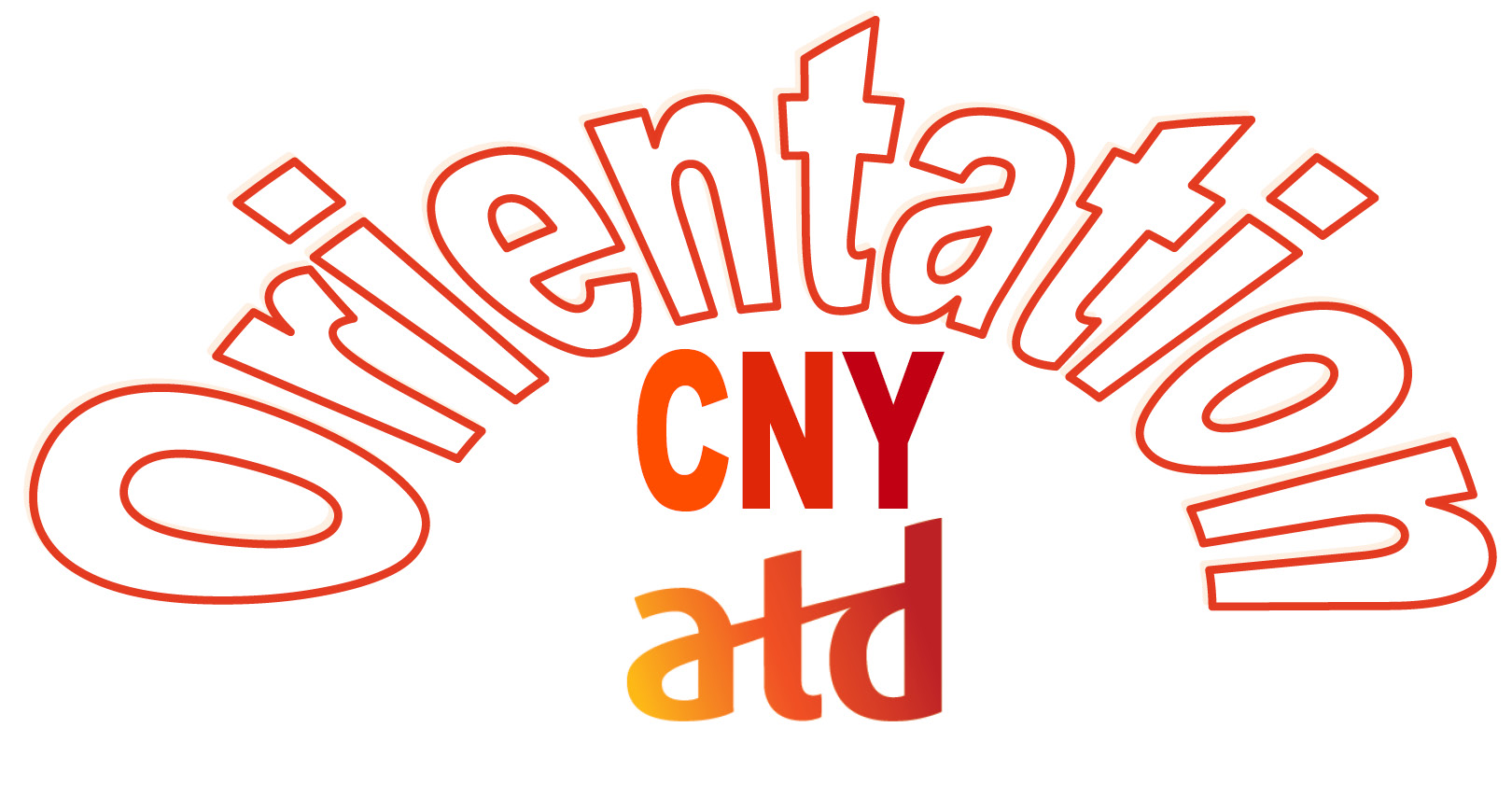 http://cnyastd.org/membership1
CNY BEST
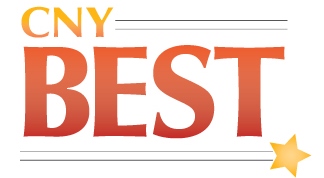 Talent Development
   
Recognizing excellence in 
talent development in the CNY area
10th Anniversary
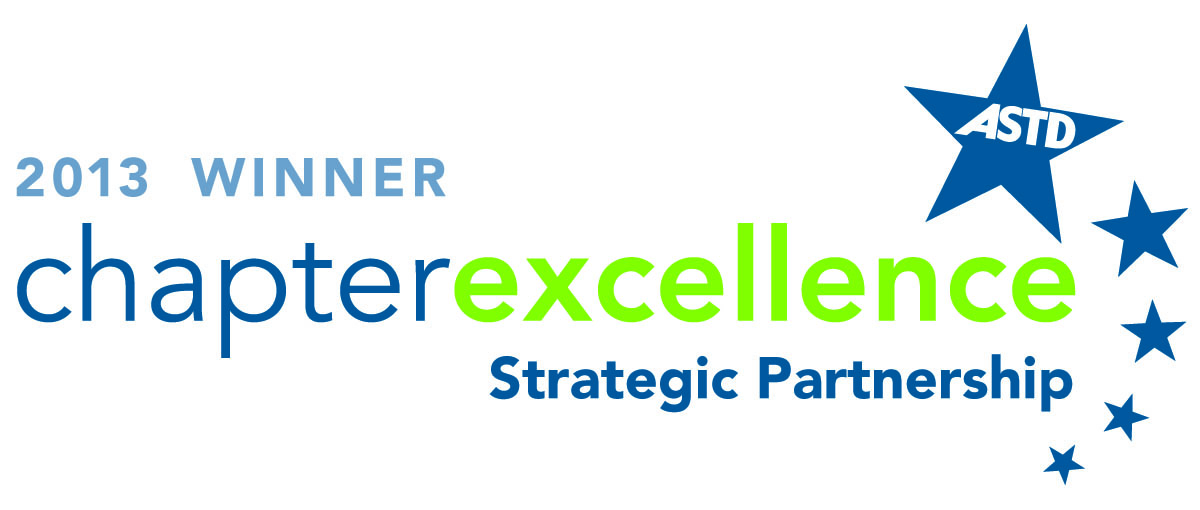 [Speaker Notes: CNY BEST – our national award winning annual recognition of excellence in talent development in the local area…… in its 10th year
Nominations for the CNY BEST awards are submitted culminating in our showcase CNY BEST Awards Ceremony
Then we follow up w/ a Sharing the BEST program where CNY BEST nominees share information and experiences around their nominated practice]
CNY BEST
Purpose 
Recognize excellence in talent development  
Activities
CNY BEST program, Awards Ceremony
CNY BEST Information Sessions
CNY BEST Buddy System
Sharing the BEST program
Responsible – VP CNY BEST
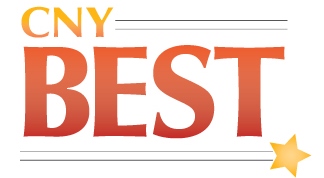 http://cnyastd.org/cny_best
Train-the-Trainer (TTT)
Overall Learning Goals
develop skills to conduct a thorough and effective assessment
use adult learning principles to design effective training
deliver engaging training using effective presentation and interaction skills
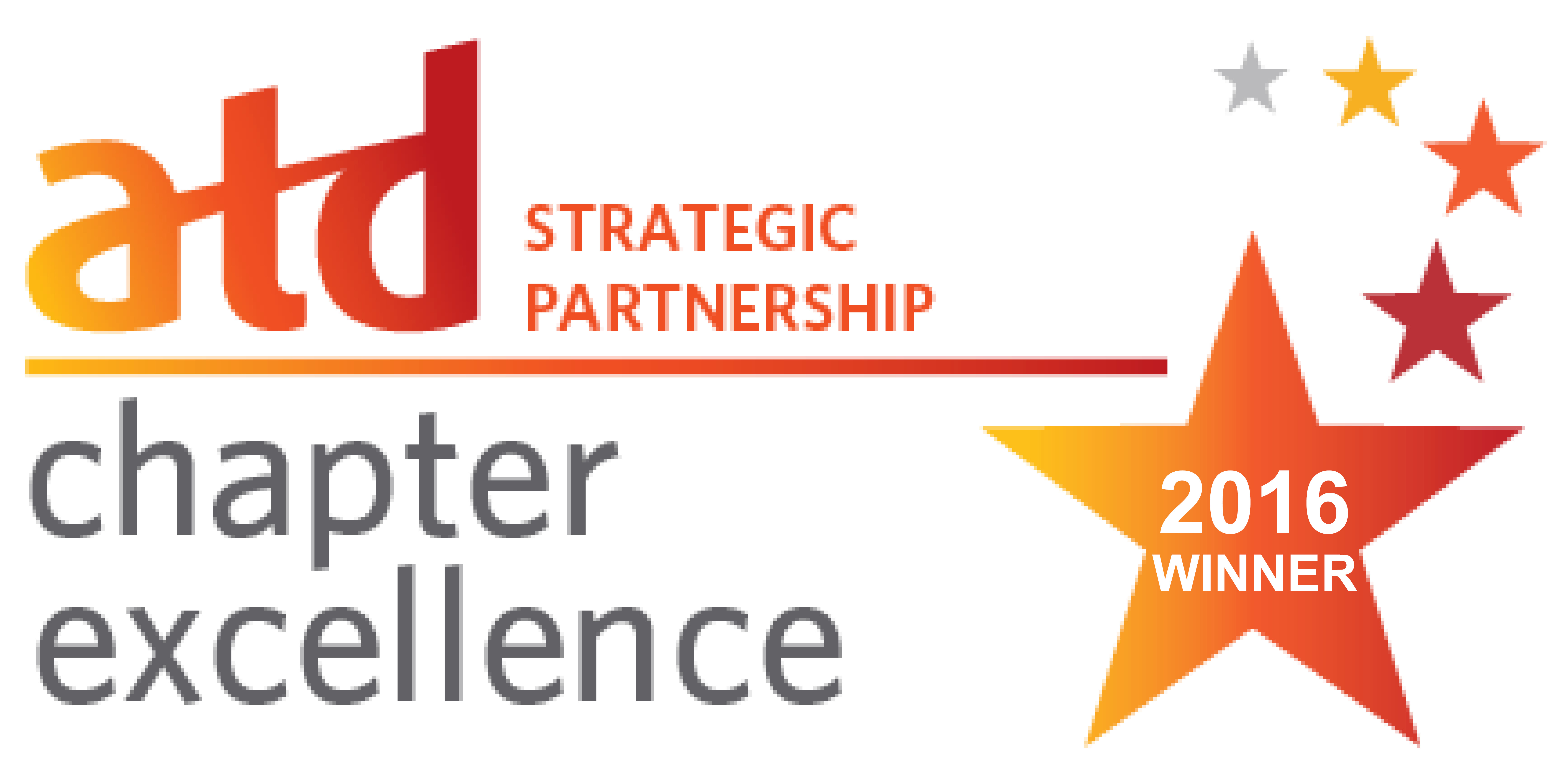 [Speaker Notes: CNY ATD’s Train-the-Trainer program - Providing key skills for anyone who educates an audience: New Trainers, Subject Matter Experts, Sales People, Presenters/Speakers, Facilitators…….. Improving the confidence of trainers]
Train-the-Trainer (TTT)
Purpose 
Provide for CNY ATD’s Train-the-Trainer programs
Activities
Determine content of programs
Deliver programs
Responsible – VP Professional Credentials
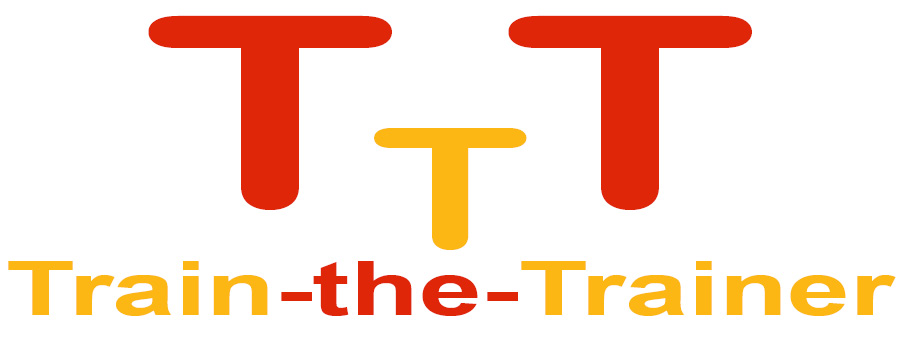 http://cnyastd.org/ttt
CPLP
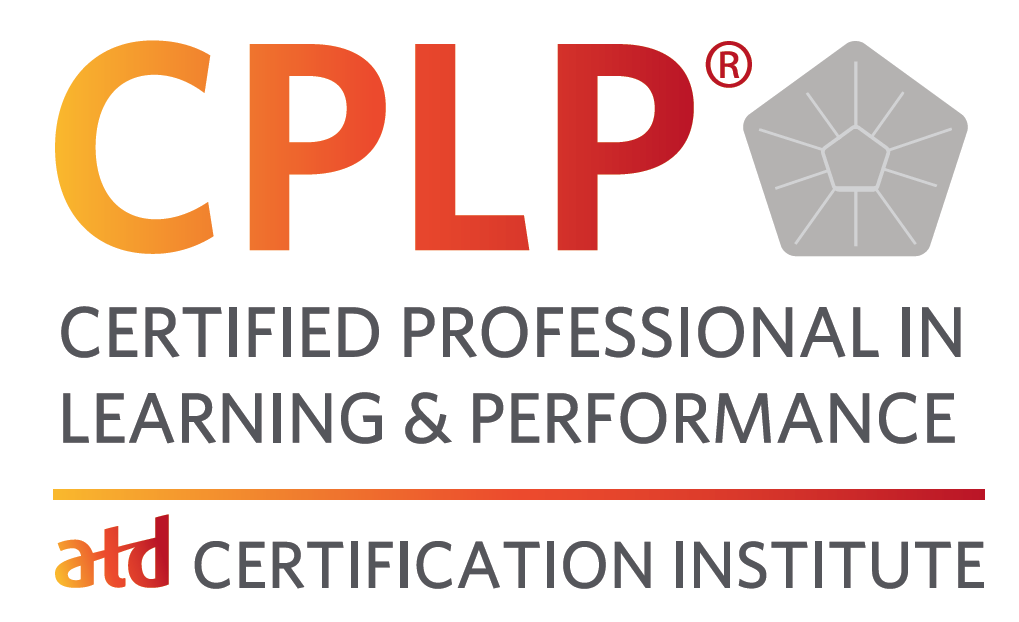 CNY ATD CPLP Resources
CPLP Information Sessions
CPLP Study Resources
CPLP Coaches
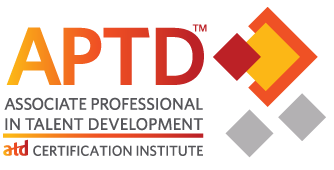 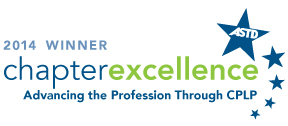 [Speaker Notes: CPLP -  For those interested in the Certified Professional in Learning & Performance, CNY ATD has resources to help you think about and pursue the designation including information sessions and coaches who are CPLPs and have been through the process 
New Associate Professional in Talent Development (APTD) – for those with less experience than required for CPLP…. More details coming]
CPLP
Purpose 
Promote CPLP program
Support members interested in certification
Support CPLP members
Activities
CPLP Coaches/Coaching
CPLP Information Sessions
Responsible – VP Professional Credentials
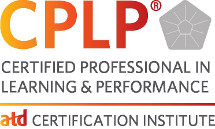 http://cnyastd.org/cplp
CNY ATD Programs
Professional Development

   
Networking
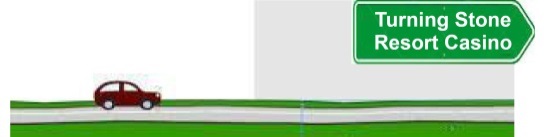 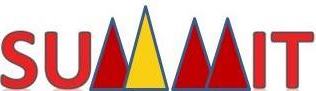 Learning Roadshow
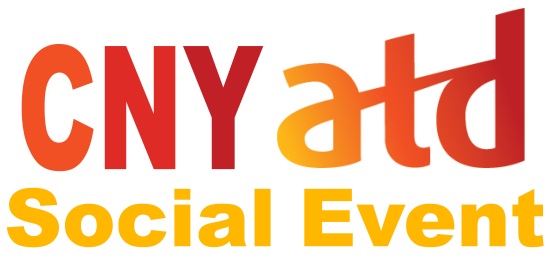 [Speaker Notes: To meet our goals of connecting professionals and sharing experiences….
Providing formally developed programs and workshops around talent development topics
Networking opportunities – to meet and connect w/ peers in a primarily social setting]
Programs
Purpose 
Provide formally developed learning and networking programs for CNY ATD
Activities
Develop calendar of programs
Coordinate with area program facilitators
Provide programs
Responsible – VP Programs
http://cnyastd.org/programs
Employee Learning
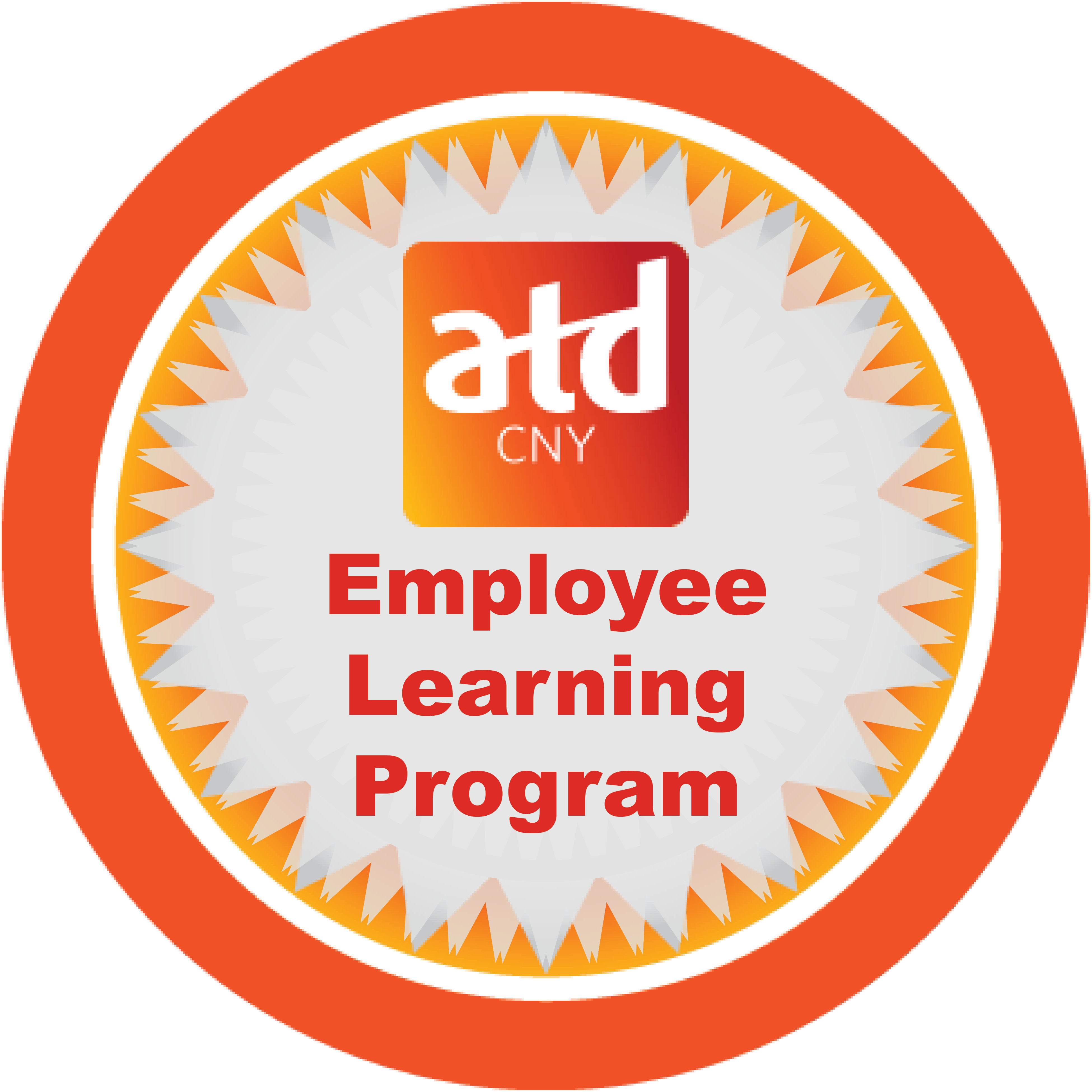 Celebrating Employee Learning
Create AWARENESS of learning
PROMOTE learning objectives
RECOGNIZE learning achievements
Show IMPACT of learning
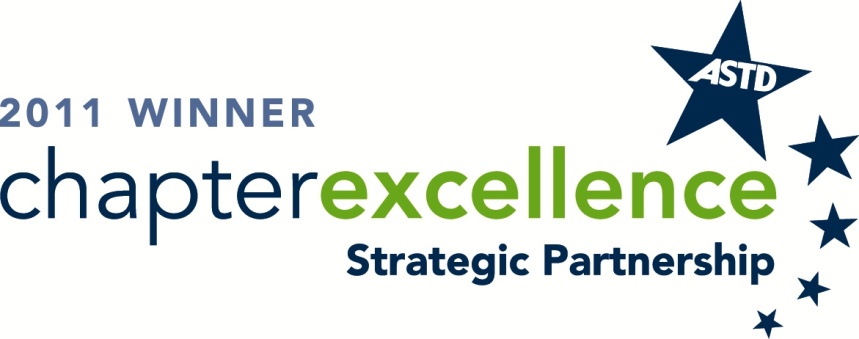 [Speaker Notes: The Employee Learning Program is an awareness campaign highlighting the important connection between learning and achieving organizational results…… 
Encouraging organizations and individuals to celebrate employee learning all year long…. With lots of ideas]
Employee Learning
Purpose 
Encourage celebrating of employee learning
Activities
Employee Learning awareness
Employee Learning hosted Programs
Responsible – VP Employee Learning
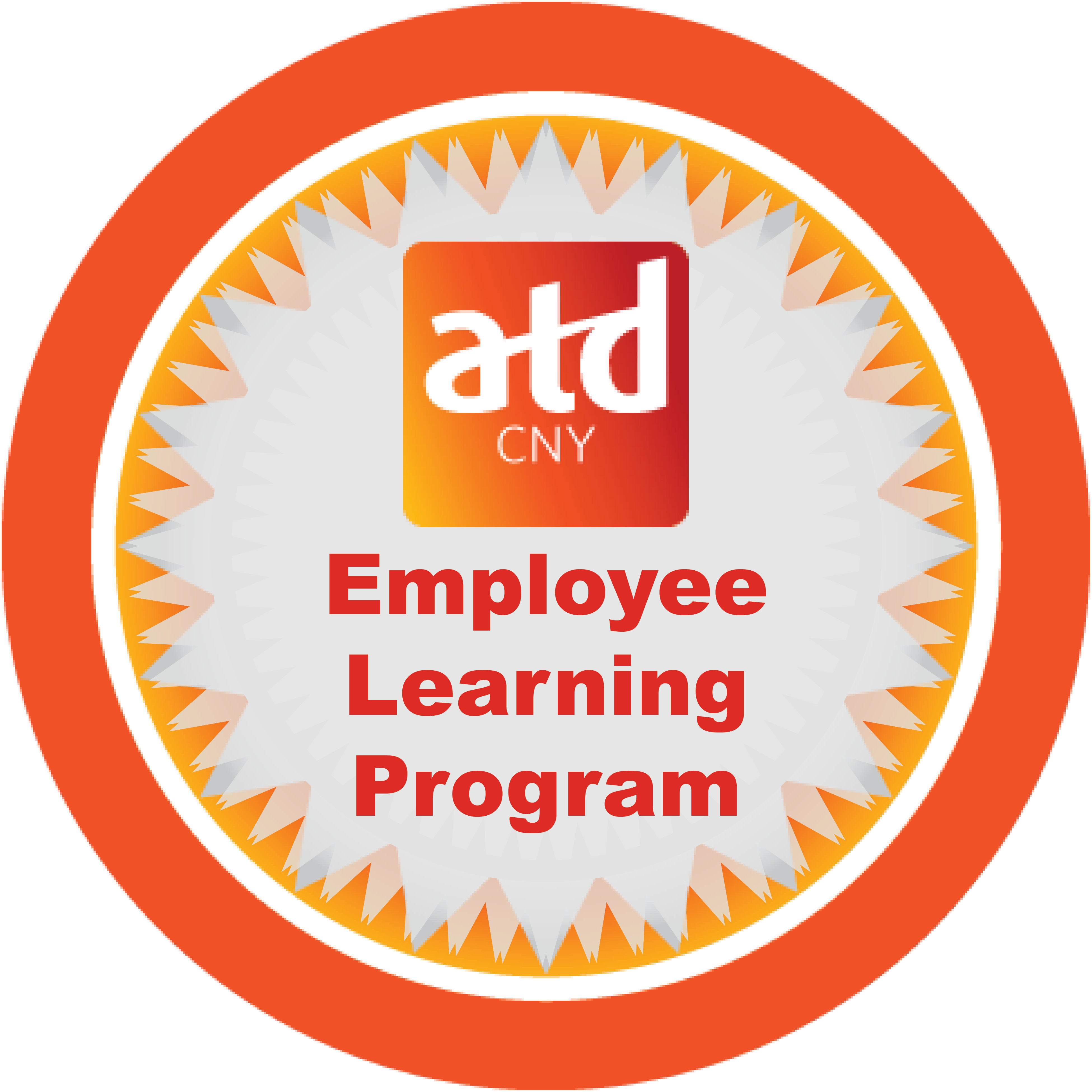 http://cnyastd.org/employee_learning
Emerging
Purpose 
Provide forum for current and emerging talent development information
Activities
Identify and present talent development information through curation, discussion or other approaches
Shop Talks
Responsible – Emerging Chair
http://cnyastd.org/emerging
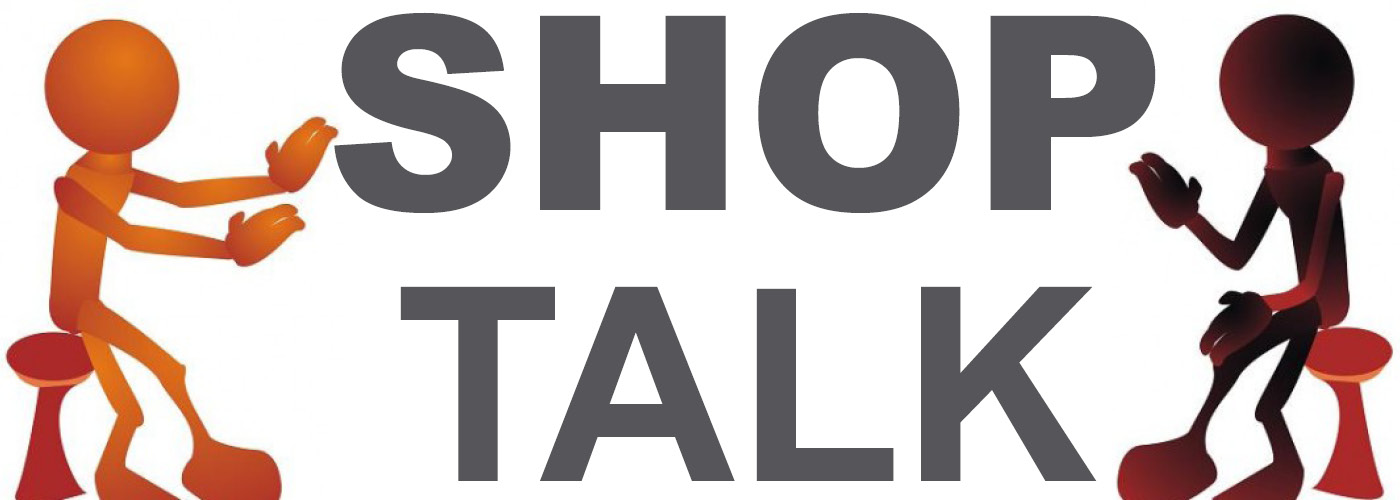 Scholarship
Encouraging and supporting
professional development 
and continuing education
in the field of talent development
6th year
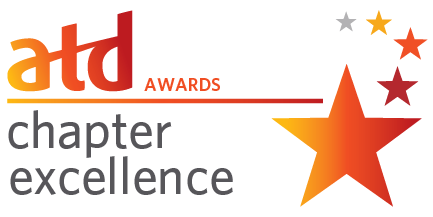 [Speaker Notes: CNY ATD established the CNY ATD scholarship to encourage professional development and continuing education in talent development…. We support professional development, certification, train-the-trainer and CPLP programs, conferences, work towards masters, doctorates
…. And funds are raised in various ways, including the annual CNY BEST silent auction and raffle – always looking for donations]
Scholarship
Purpose 
Manage the CNY ATD Scholarship Program
Activities
Awarding scholarship recipients
Implement fund raising for scholarship program
CNY ATD Scholarship Silent Auction/Raffle
Responsible – Scholarship Chair
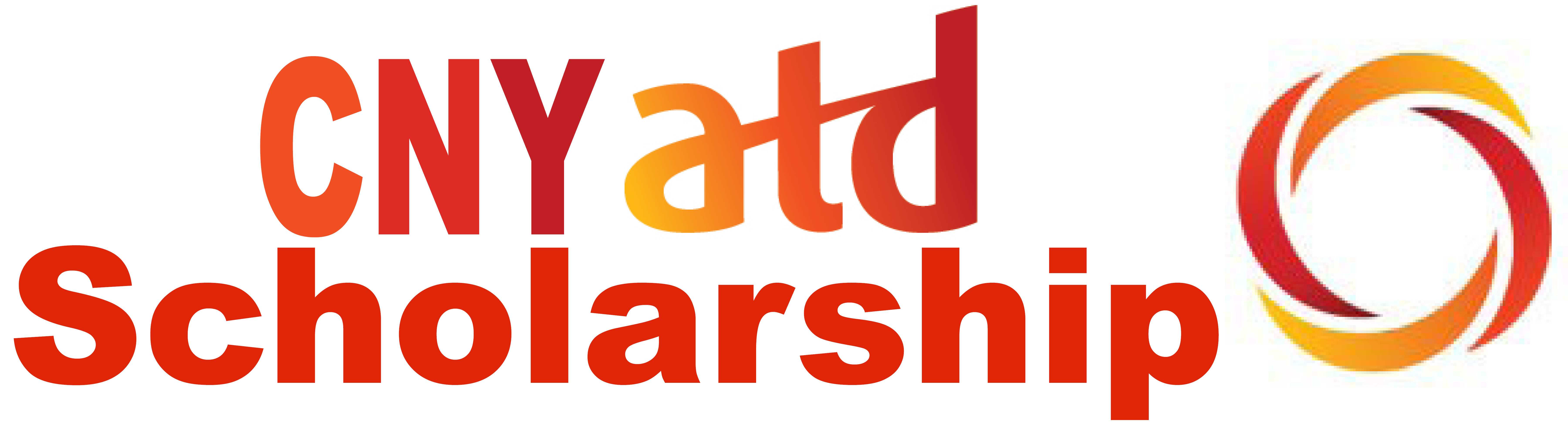 http://cnyastd.org/scholarship
Recognition
Purpose 
Achieve recognition for CNY ATD and its members
Activities
Identify and submit for recognitions
Responsible – Office of the President
http://cnyastd.org/cny_atd_recognitions
Community Outreach
Purpose 
Increase awareness of CNY ATD and its activities within community
Activities
Identify and implement community awareness opportunities
Responsible – Office of the President
Sponsorships
Purpose 
Provide opportunities to support CNY ATD through sponsorships
Activities
Develop sponsorship opportunities
Solicit sponsors
Responsible – Office of the President
http://cnyastd.org/sponsors
Social Media
Purpose 
Engage CNY ATD, its members and talent development community in social media
Activities
Implement social media strategies
Responsible – Managing Director
@cnyatd - Follow
#cnyatd
#cnybest
#cnyelp
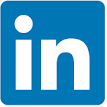 Connect to CNY ATD
Follow CNY ATD Company
Join CNY ATD Group
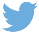 Admin/Marketing
Purpose 
Oversee organization operations
Promote organization and its activities
Activities
Maintain information and records for organization
Handle communications for organization
Develop and submit promotional materials for organization and its activities
Responsible – Managing Director
Goals
Mission Goals
Organization Goals
[Speaker Notes: Mission goals tie to mission – connecting, contributing to growth, recognition of profession
Which leads to organization’s goals of members, revenue, engagement/involvement…. the ones that support the continued success of the organization….. ones we monitor….our primary dashboard goals]
Leadership Team
Board of Directors
Committee Chairs
Committee Vice Chairs
Office of the President
Managing Director
Organization and Leadership Structure Policy
[Speaker Notes: LT covering all the areas of responsibilities operationally and strategically …… 
Board – voting LT members w/ more expectations like board meeting attendance, national membership
Committee chair w/ vice chairs
Office of the president – executive committee
Managing director]
Office of the President
Executive Committee
President
President Elect
Executive VP
Past President(s)
Managing Director

Support for Leadership Team and areas
Here to help; Contact with concerns, issues
Office of the President Buddy
Office of the President Summary Guideline
Office of the President Buddy System
[Speaker Notes: - Working as a team for overall operational management and strategic planning
and, to support LT – use us to help, discuss issues or concerns, keep us informed of things
OP buddy…..]
Managing Director
To help volunteers be more successful;
To help leaders be more strategic
Focal point for organization
Maintains records – source for information
Ensuring continuity
Support/backup for volunteer activities
Managing Director Summary Guideline
[Speaker Notes: Managing director here to help…… w/ information, support, backup when needed]
Policies/Expectations
Board Members
Committee Chairs
Committee Vice Chairs
Committee Members
Other Items
By-Laws/Policies/Guidelines/Procedures Index
[Speaker Notes: some policies and expectations to review….. the index lists all the organization documents w/ the documents in dropbox]
Board Members
Policy: CNY ATD and ATD memberships required
Expectations
Attendance at board meetings
Understand overall organization and activities
Be ambassador for CNY ATD
Contact OP with any issues/concerns regarding meeting responsibilities
Board Member Policy
Board Member Expectations
[Speaker Notes: Board  – membership in CNY ATD AND ATD required; 
key expectations – along w/ understanding organization and being ambassador, attendance at board mtgs - really important for organizational discussion and necessary item approvals  
Note re committee chairs – you are invited to attend and will receive invitation for all board mtgs, but not required to attend
And – please, please contact Office of the President with ANY issues or concerns, and EARLY]
Board Meetings
Strategic discussions/planning
Operational planning
Reviewing/managing operations
Board Meeting Expectations/Guidelines
Board Meeting Facilitation
[Speaker Notes: Board meetings are for strategic discussions and operational planning and review…. Emphasis on strategic
Monthly mtgs, 2nd Fri, 9-10:30am, primarily conference calling… please let us know your attendance monthly
Meeting documents will be in dropbox w/ approval items noted on agenda….. Please review documents beforehand
Board Meeting Expectations/Guidelines gives an overview of meetings w/ expectations, ground rules and meeting etiquette]
Committee Chairs
Policy: CNY ATD membership required
Expectations
Understand area of responsibility
Understand overall organization and activities
Be ambassador for CNY ATD
Succession planning – select Vice Chair
Contact OP with any issues/concerns regarding meeting responsibilities
Committee Chair Policies and Expectations
[Speaker Notes: Committee chairs – membership required; 
key expectations – understand your area and organization; create awareness, spread the word, engage others in CNY ATD;  select a vice chair…. And most importantly – please, please contact office of the president with ANY issues or concerns, and EARLY – we can help you discuss options – we’re here to support you to ensure things get done that should get done]
Committee Chair Guidelines
Don’t try to do it alone!
Recruit committee members
Select Vice Chair
Committee meetings
Schedule regular monthly meetings
Provide virtual option
Don’t reschedule - Vice Chair backup
Reminders, agendas, minutes
Pass on upcoming activity information
Committee Chair Guidelines
[Speaker Notes: Don’t try to do everything yourself – make sure you have a good size committee – constantly be recruiting, and have a vice chair to be your backup and support
Regular meetings are important to the success of a committee, and reminders, advance agendas and minutes are good tips……. Committee Best Practices document good tips for committees….. And, please pass on upcoming activities information to committee members – so they are aware of activities, asking them to spread the word]
Committee Vice Chairs
Policy: CNY ATD membership required
Expectations
Understand area of responsibility
Understand overall organization and activities
Be ambassador for CNY ATD
Support Chair and committee
Succession to Chair
Committee Vice Chair Policies and Expectations
[Speaker Notes: Committee chairs – membership required; 
key expectations – understand your area and organization; create awareness, spread the word, engage others in CNY ATD;  provide support for committee chair and committee; succession to chair]
Committee Members
Policy: CNY ATD membership required
Expectations
Attend committee meetings
Perform committee-related activities
Ambassador for committee and CNY ATD
Committee Member Policies and Expectations
[Speaker Notes: Committee members – membership required; if lapse, Brenda will let you know  
key expectations – attend committee meetings; do action items; promote committee’s activities; spread the word about other CNY ATD activities]
Committee Best Practices
Committee Make-up
Committee Meetings
Committee Member Expectations
Support
Succession Planning
Committee Best Practices
[Speaker Notes: Best practices for running committees – Committee Best Practices document
Make up of committee - size, recruit, welcome
Meetings – scheduled, virtual option, reminder, agenda, minutes
Members expectations – attend meetings, committee-related tasks
Support – office of the president buddy, MD
Succession Planning – vice chair]
Ambassadors
Leadership Team as Ambassadors Guideline
CNY ATD Programs flyer
Upcoming Activities flyer
[Speaker Notes: Be an ambassador - creating awareness, spreading the word, engaging others
Some documents to help you be aware of CNY ATD and its activities
Leadership Team as Ambassadors lists the various things you should now and ways to support each area
Programs flyer lists our various programs and activities
Upcoming activities flyer – emailed to you before your committee mtgs, lists activities….. Share this information w/ your committee members, keep them up to date on what’s going on and ask them to spread the word]
CNY ATD Communication
Organization Name
CNY ATD
Not CNY-ATD, or CNYATD or ATD
 

 Organization Logo
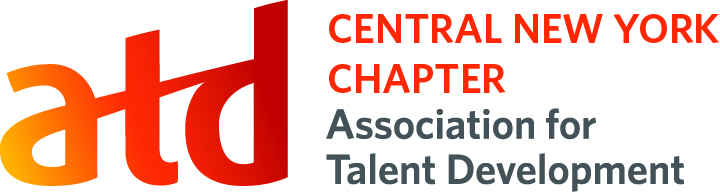 Organization Communication Guidelines
[Speaker Notes: Couple items to remember from the Organization Communications Guideline
Name of organization is CNY space ATD, not w/ a dash, not w/o the space and not just ATD
That’s our logo – use it wherever appropriate to represent the organization – the logo file is available on Dropbox in the organization folder or ask Brenda for it]
CNY ATD Marketing
Promotions
Website, Email, Media notices, Social Media
Schedule activities as far out as possible
Programs, Committee meetings
3-4 months in advance; 2 months minimum
Check CNY ATD calendar
Send information to Managing Director
Organization Marketing Guideline
[Speaker Notes: From the Organization Marketing Guidelines….. We promote activities in various ways, and to allow good promotion activities should be scheduled far enough in advance as possible…..preferably at least 3 to 4 months in advance, minimum 2 months in advance
- check dates with CNY ATD calendar on web and Managing Director before finalizing dates
- and send Managing Director information as soon as its known to allow start of promotion of activities 
Activity, date, time, and location, as soon as known
Event title and brief description, when available, at least 2 months before]
Other Policies/Guidelines
Informal Activities Guidelines
Major Expense Policy
Collaboration Policy
Collaboration Agreement
[Speaker Notes: Couple other policies of note…. 
- Procedures for informal activities like information sessions, shop talk, other small, informal activities 
- Sometimes ideas come up that get into expenses not budgeted for or collaboration ideas… these 2 policies discuss the process for these ideas – planning and timelines starting w/ bringing the ideas to Office of the President attention BEFORE any further discussions or commitments]
Strategic Assessments
Strategic Assessment 
Strategic Assessment Action Items
[Speaker Notes: Strategic assessment done in 2016-7 w/ action items reviewed in 2017]
Other Information
Managing Director contact information
brenda@acme-planning, 315.727.1008, info@cnyastd.org
Conferencing Services
CHiP Code – CH2001 
ATD Chapter Leader Membership Application
CNY ATD/ATD Acronyms/Terms
ATD Chapter Resources
Leadership Team Miscellaneous Information
[Speaker Notes: You should all have Brenda’s email and phone contact info in your contacts… for emergencies, txt Brenda
We have a conferencing services account w/ FreeConference – instructions - Conference Calling Information document 
CHiP - ATD revenue sharing program for purchases like books, conferences and national memberships using the CHiP code – ours is CH2001…. You can find this code on the Curation webpage or on the Leadership Team Miscellaneous Information document 
Discounted rate for chapter leaders to join/renew ATD memberships … remember, board members requirement
We have loooooots of acronyms and terms….. Document to help decipher this alphabet city 
ATD provides lots of resources to assist chapters -  2 documents show various things they provide]
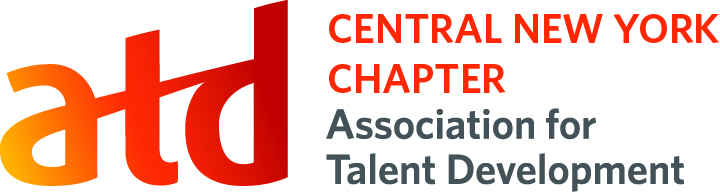 Thank You
CNY ATD
Leadership Team
[Speaker Notes: Any questions – contact OP Buddy or MD
Thanks for providing your service as a CNY ATD leadership team member]